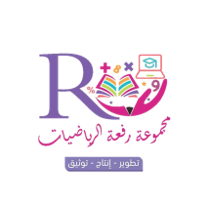 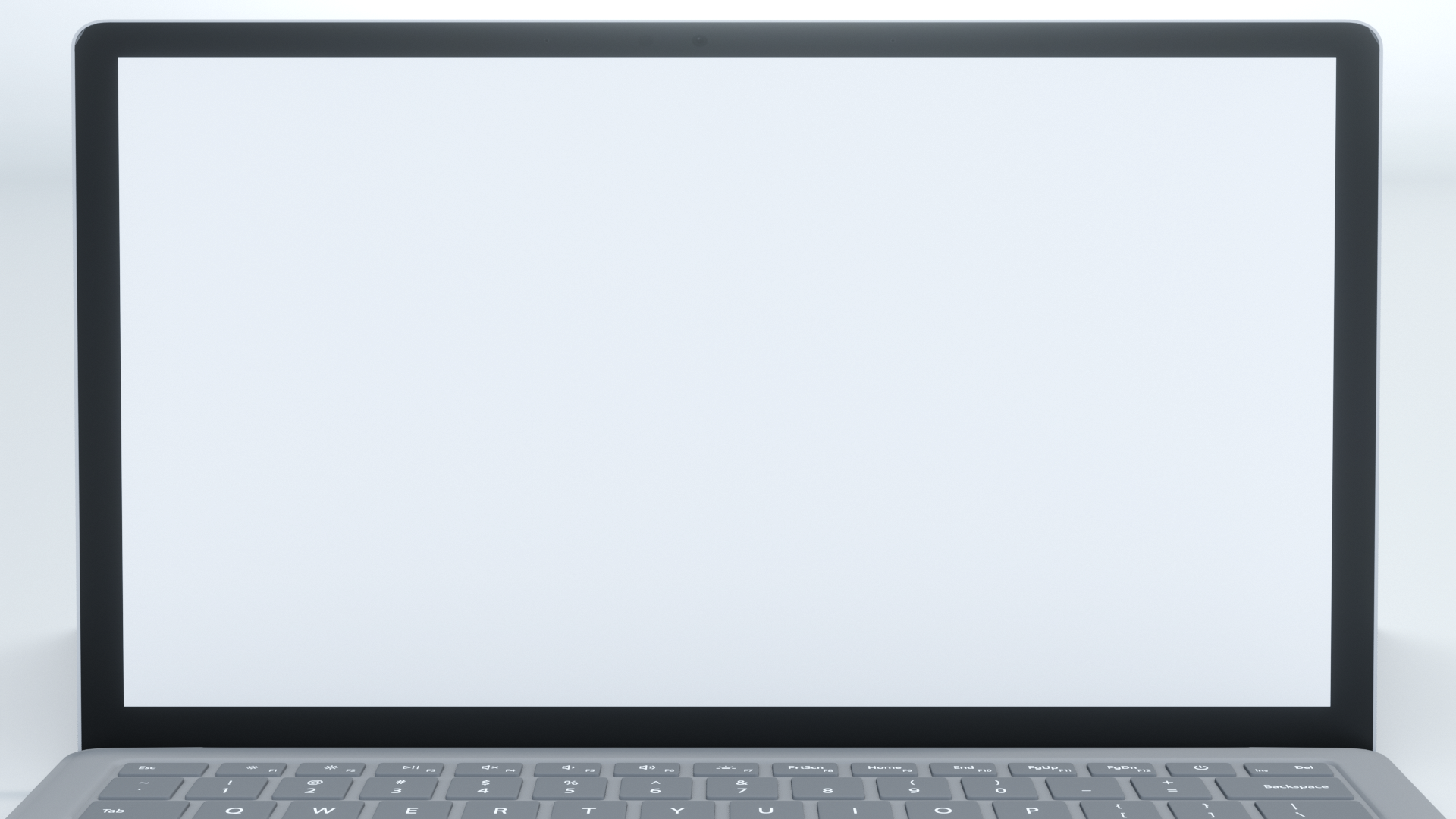 التاريخ :   /    / 1443هـ
معرفة سابقة :
الحصة  :     الفصل : 1 /
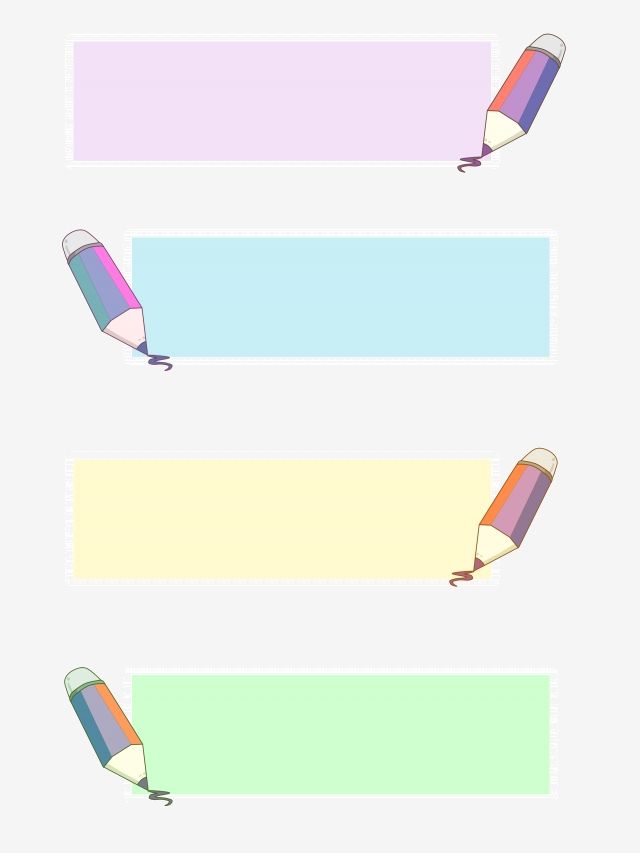 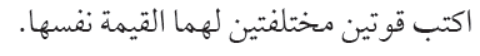 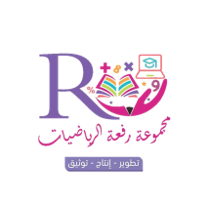 منى الثبيتي
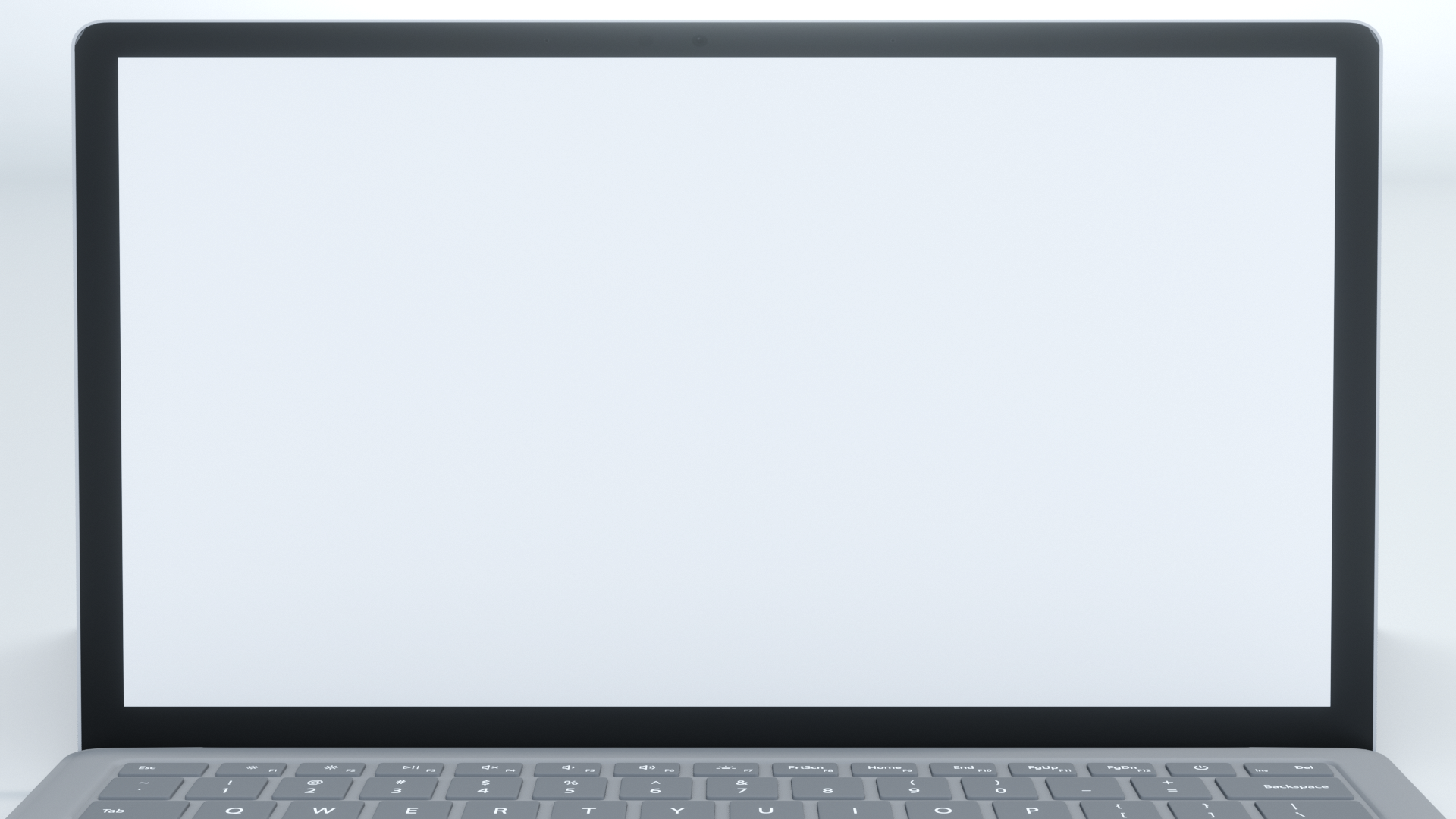 عنوان الدرس :
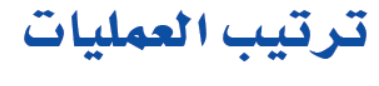 التاريخ :   /    / 1443هـ
الحصة  :     الفصل : 1 /
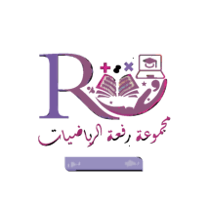 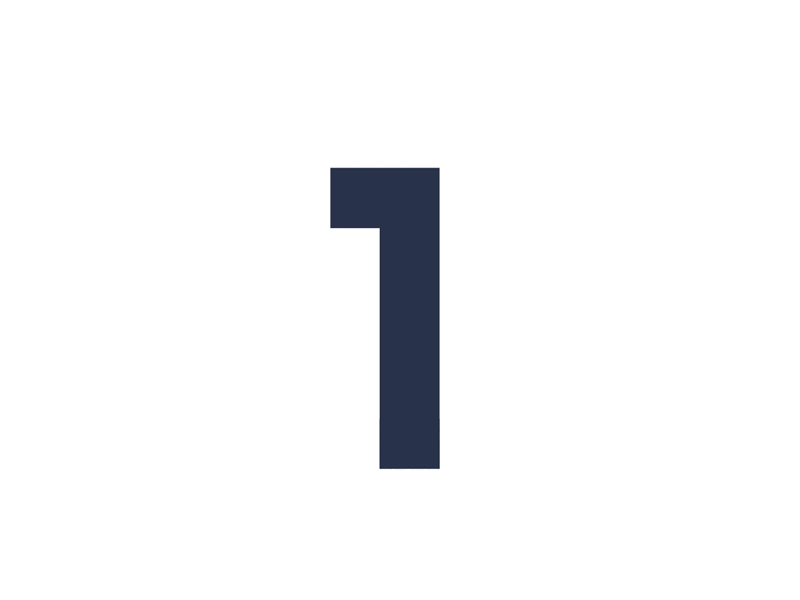 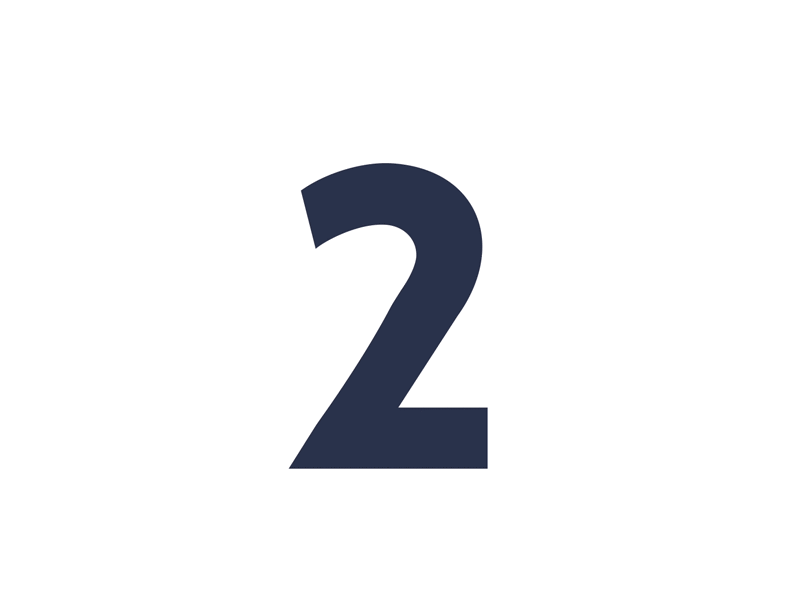 التركيز
التدريس
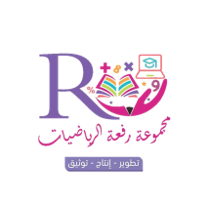 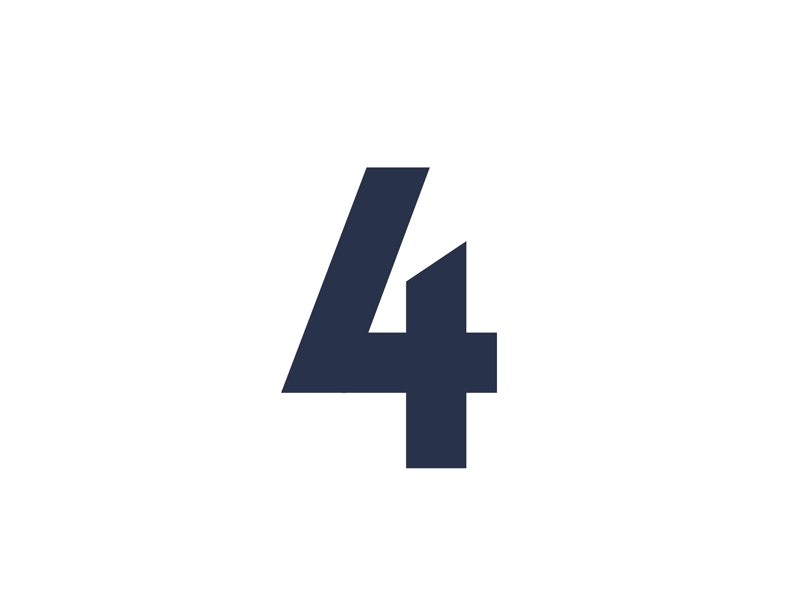 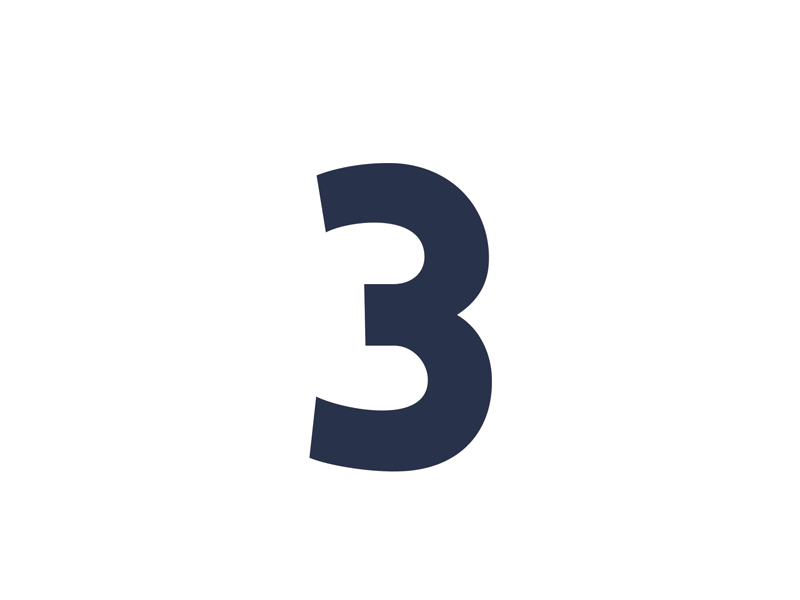 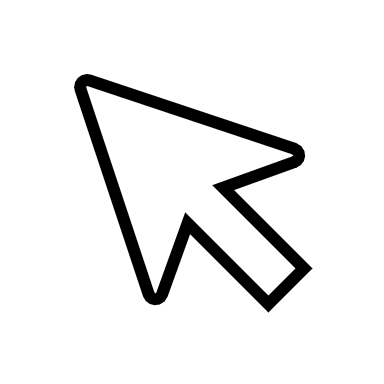 منى الثبيتي
التدريب
التقويم
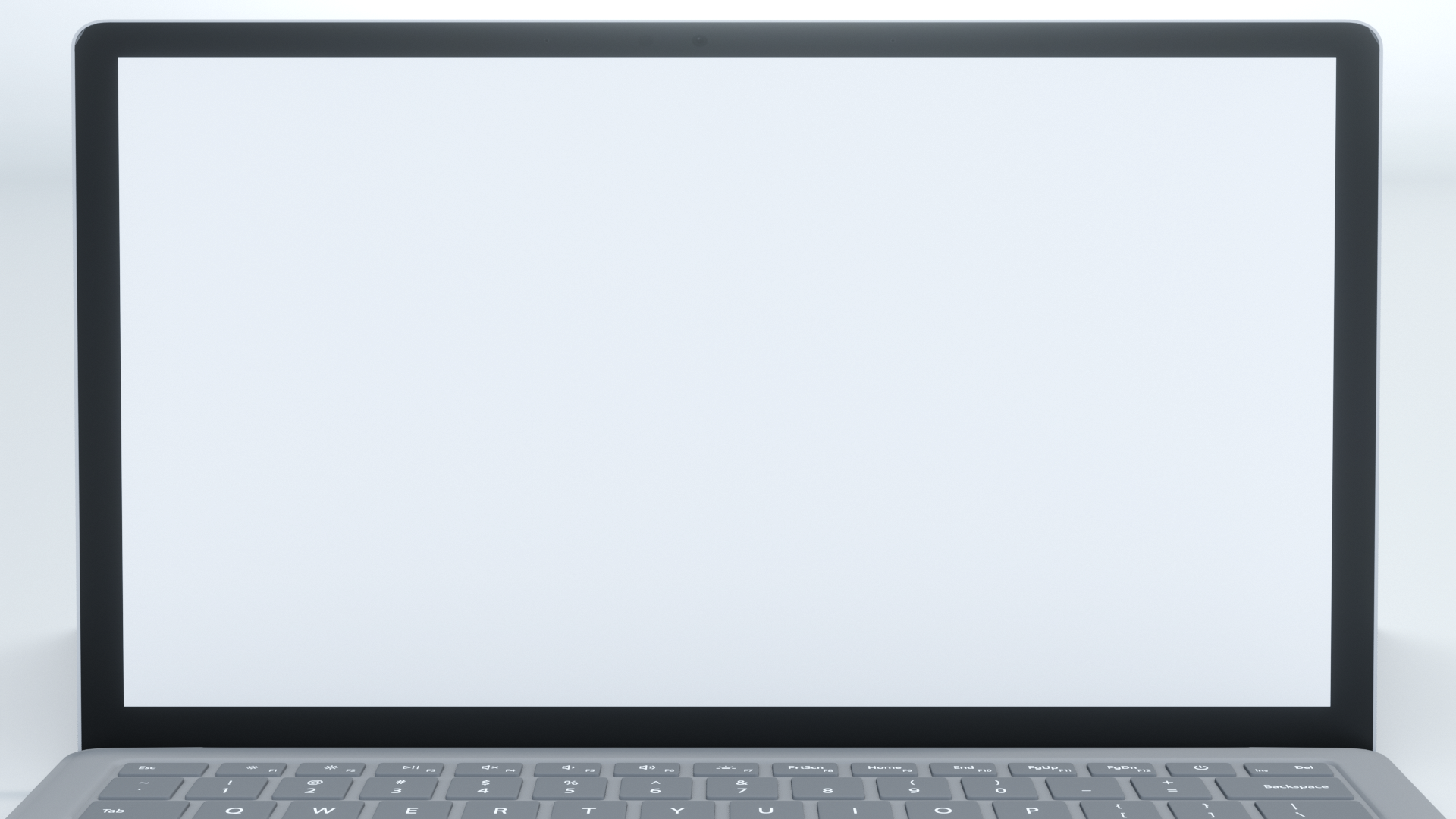 عنوان الدرس :
التاريخ :   /    / 1443هـ
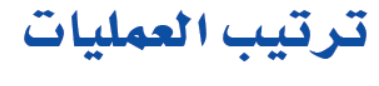 الحصة  :     الفصل : 1 /
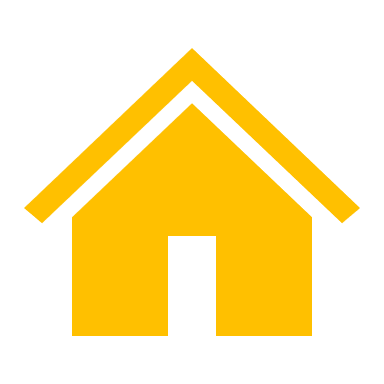 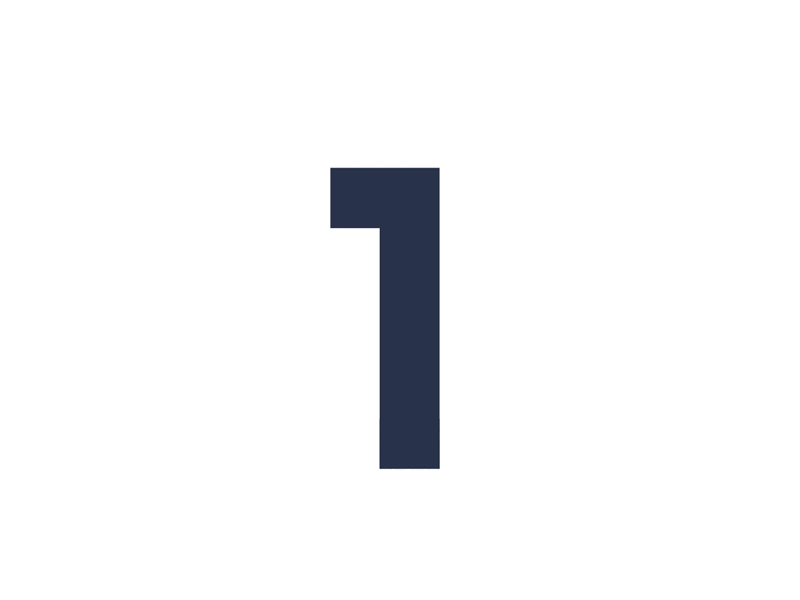 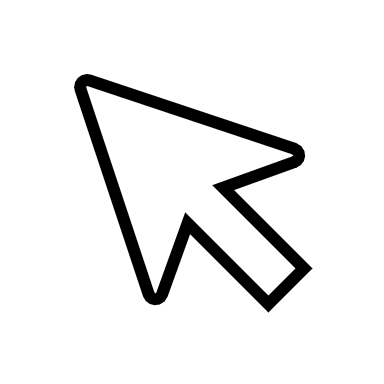 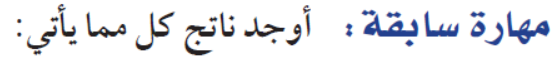 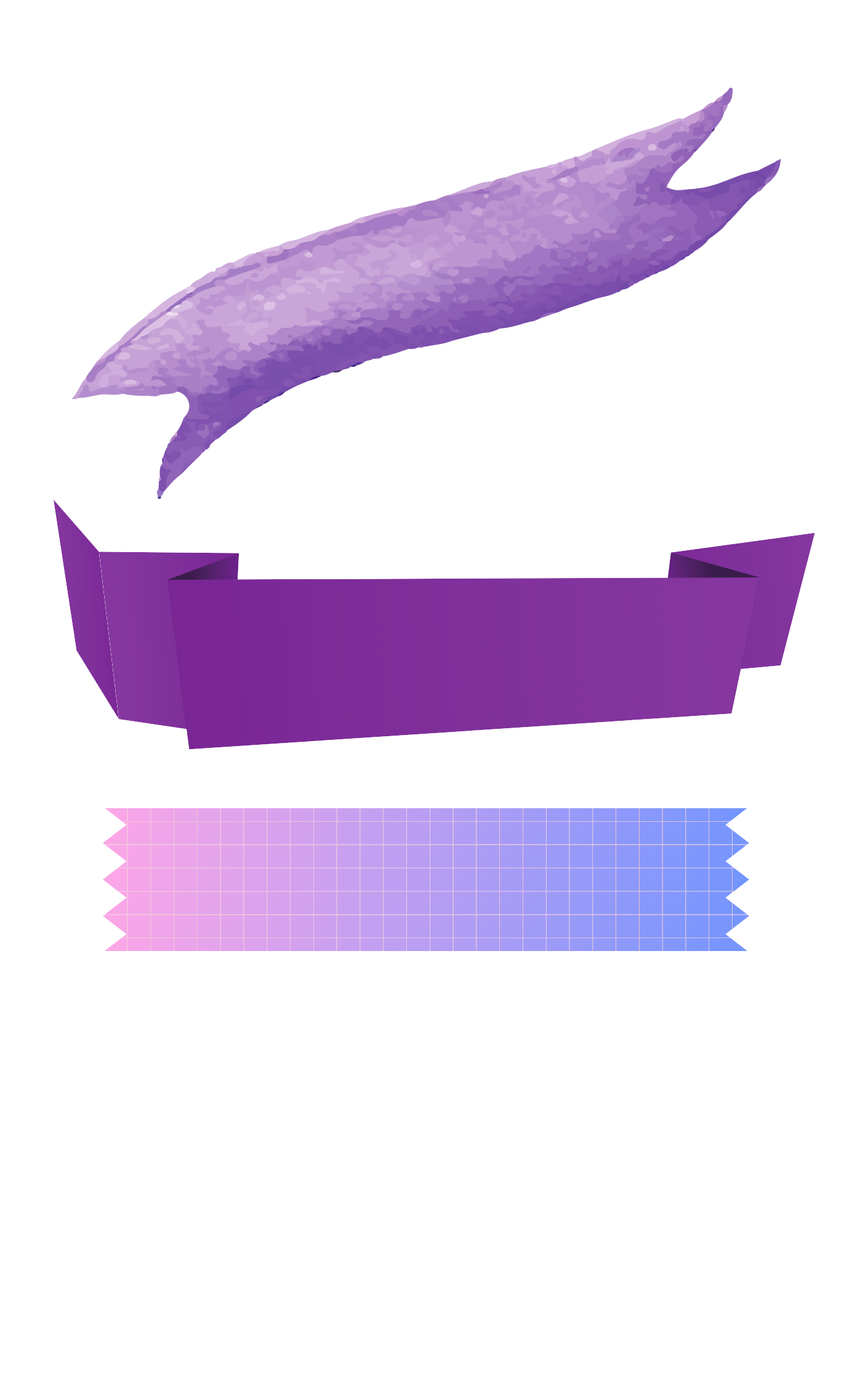 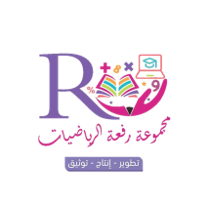 جدول التعلم
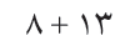 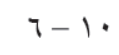 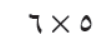 منى الثبيتي
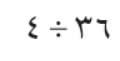 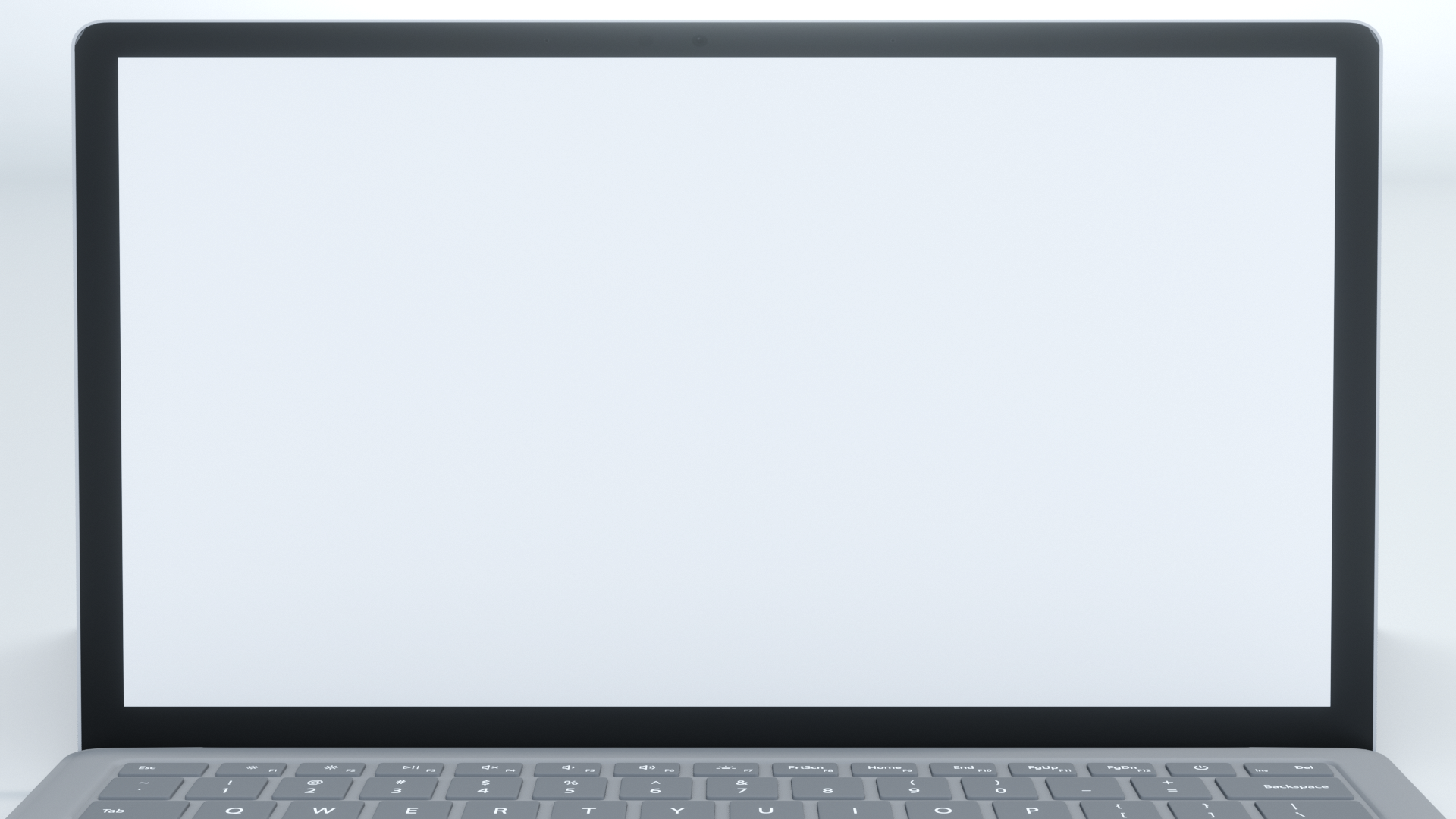 عنوان الدرس :
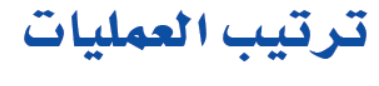 التاريخ :   /    / 1443هـ
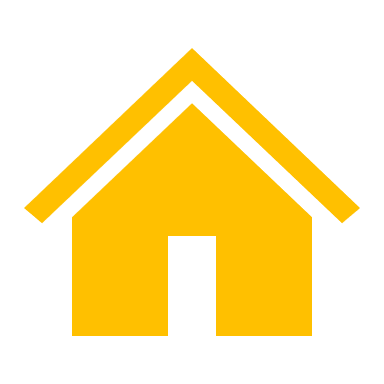 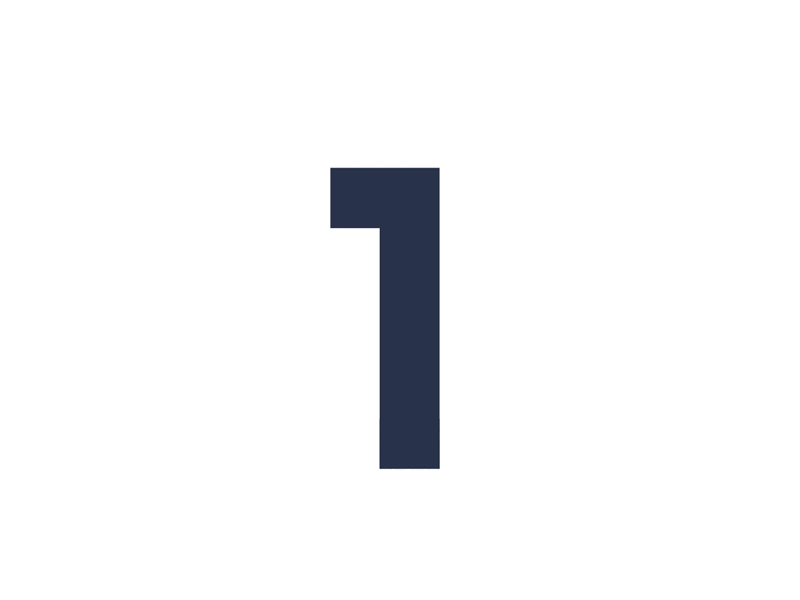 الحصة  :     الفصل : 1 /
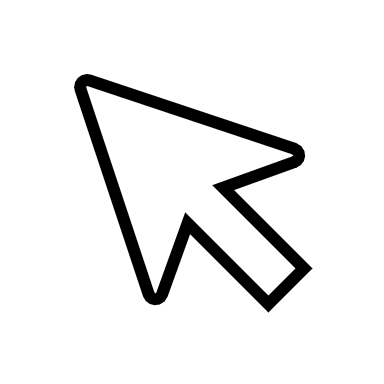 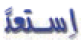 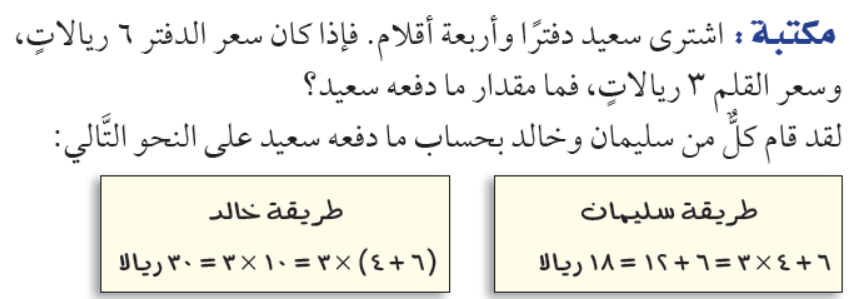 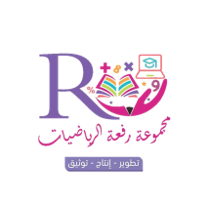 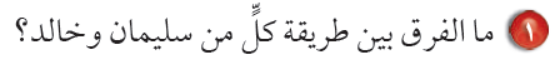 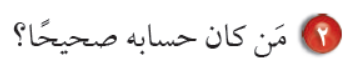 منى الثبيتي
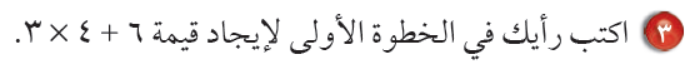 ص/ 21
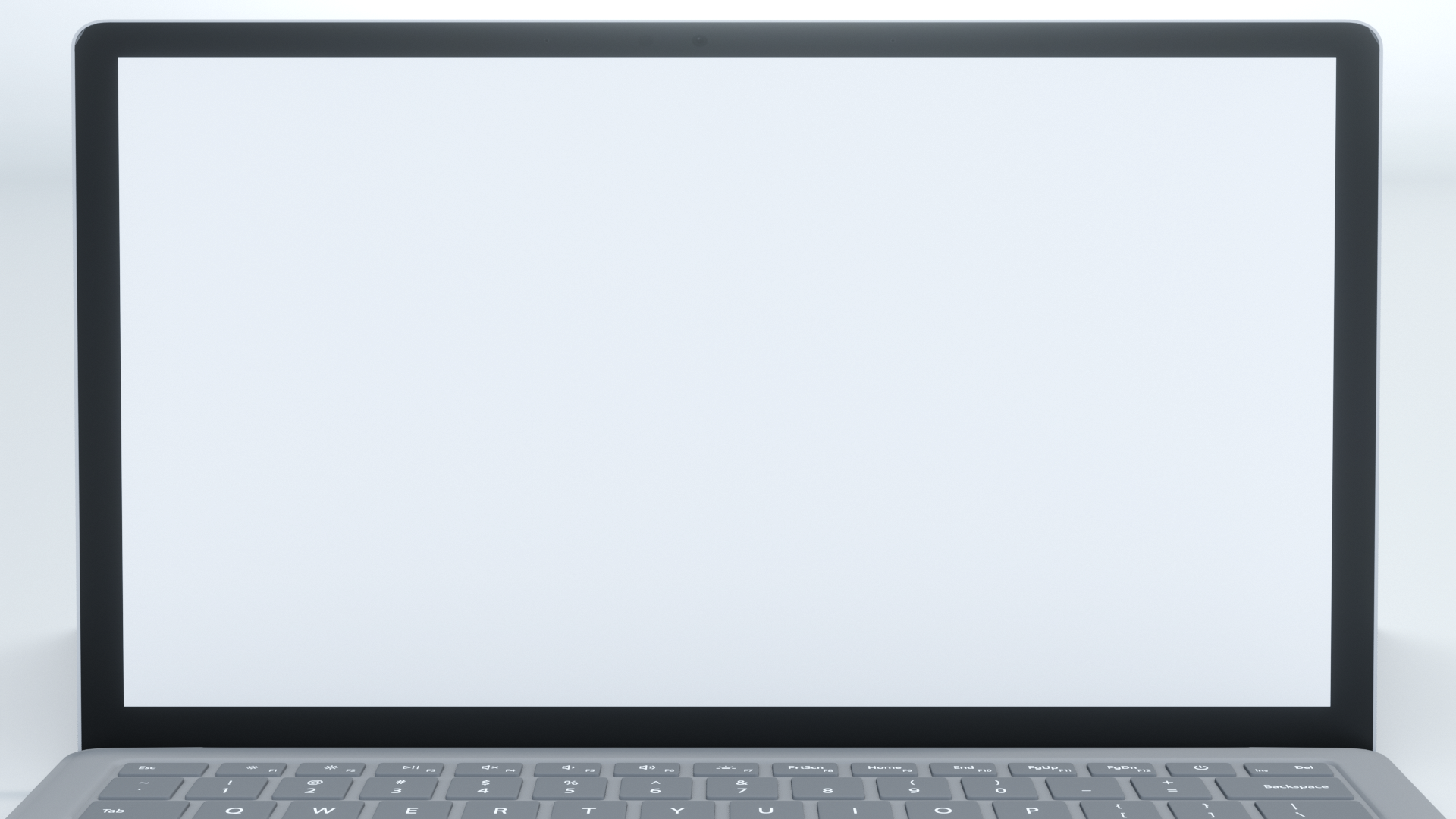 عنوان الدرس :
التاريخ :   /    / 1443هـ
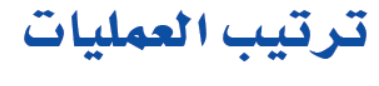 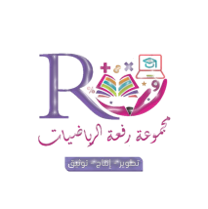 الحصة  :     الفصل : 1 /
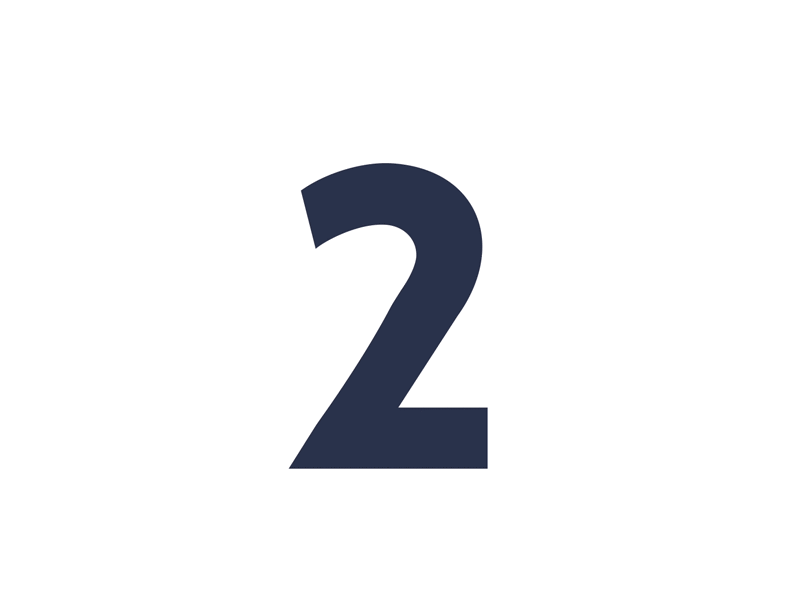 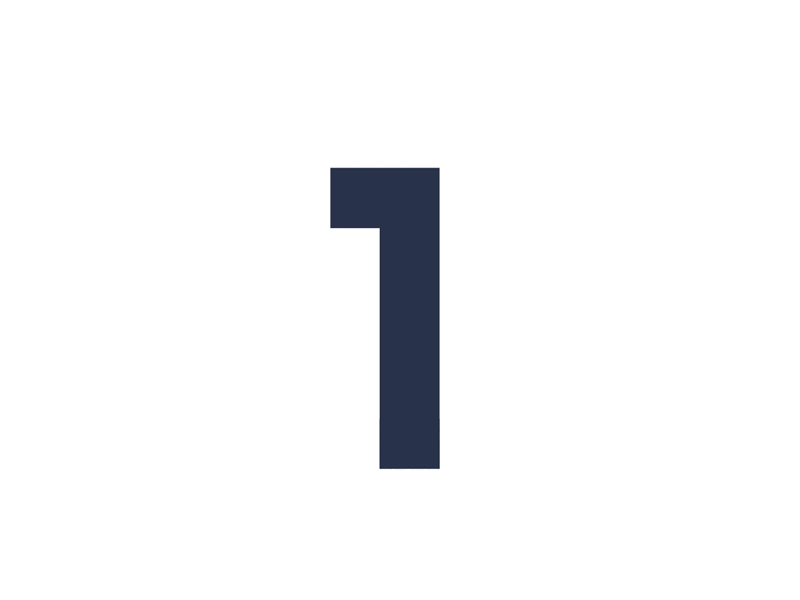 التدريس
التركيز
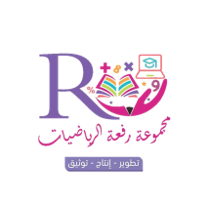 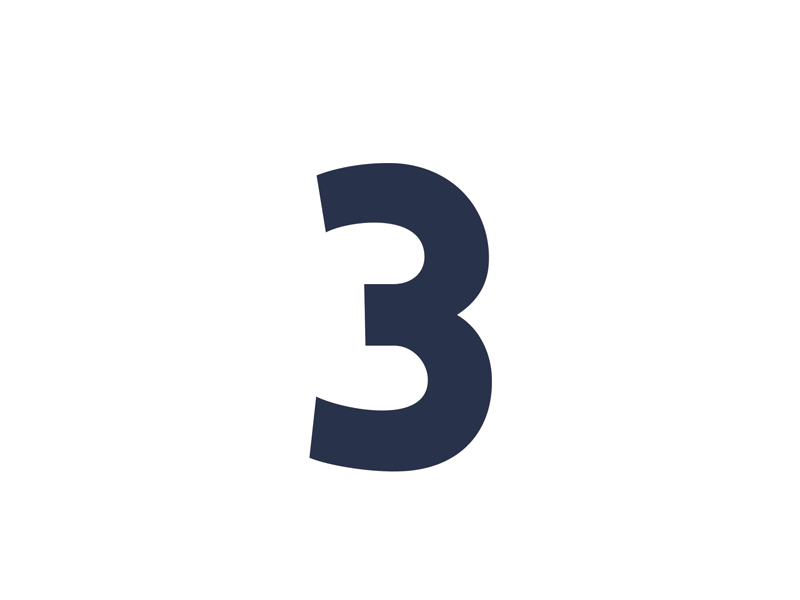 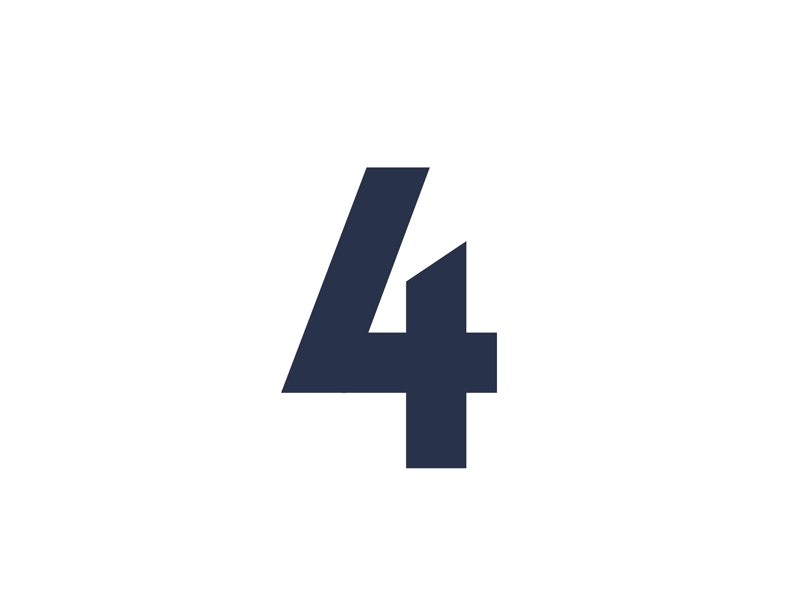 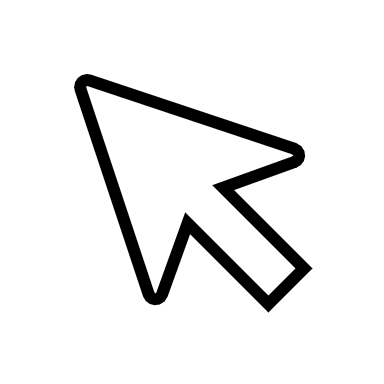 منى الثبيتي
التدريب
التقويم
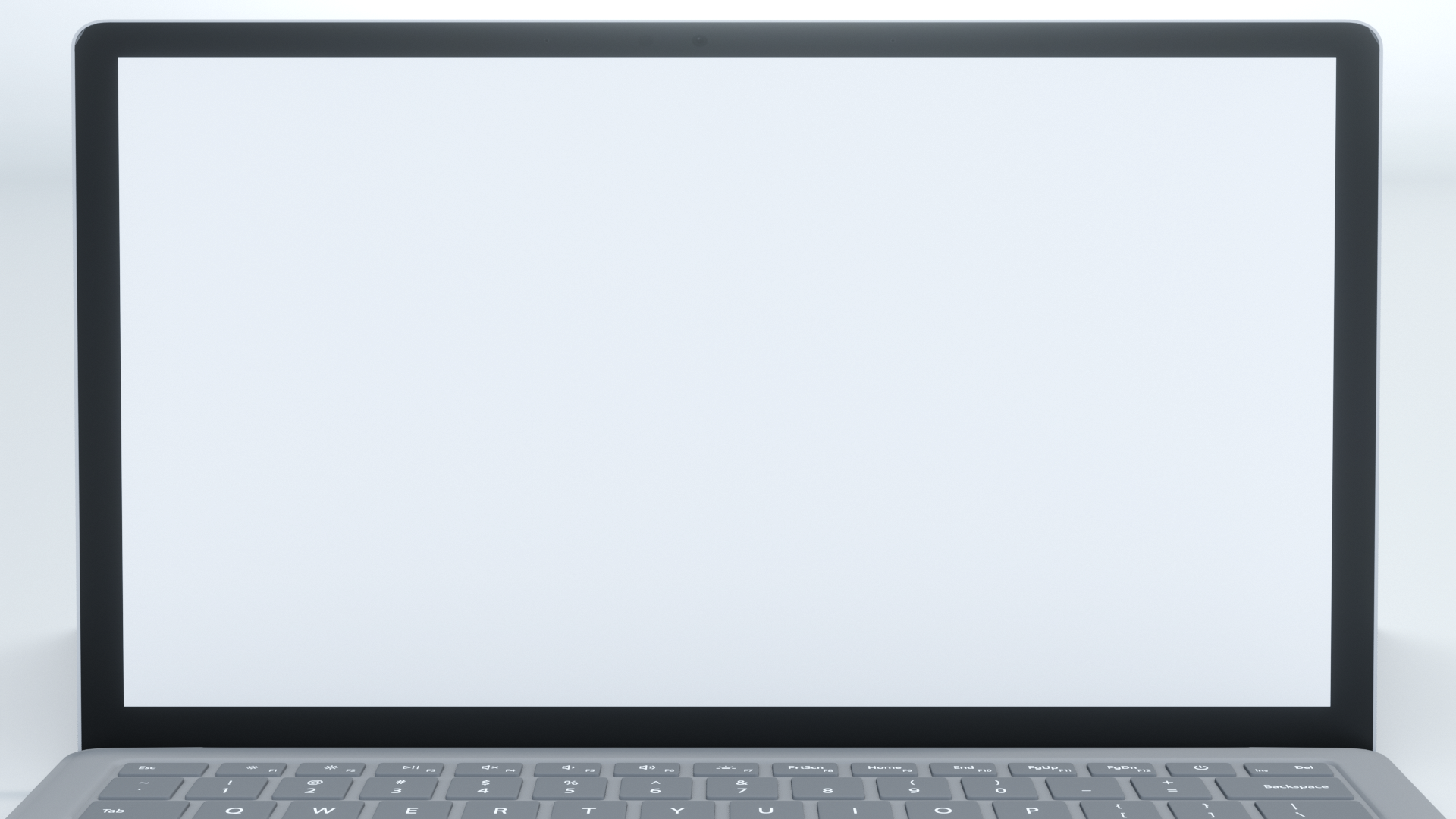 عنوان الدرس :
التاريخ :   /    / 1443هـ
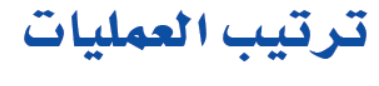 الحصة  :     الفصل : 1 /
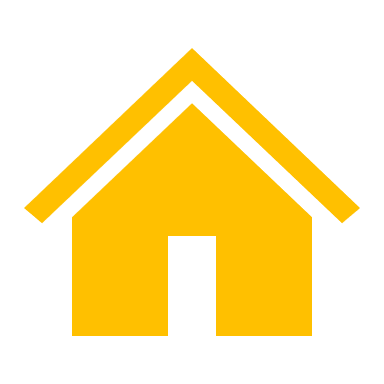 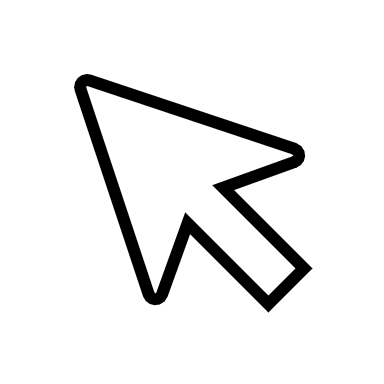 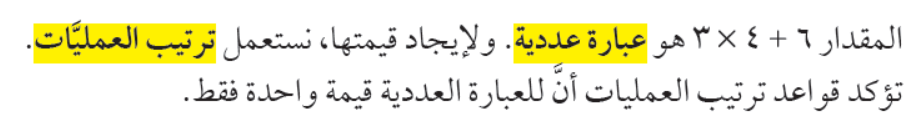 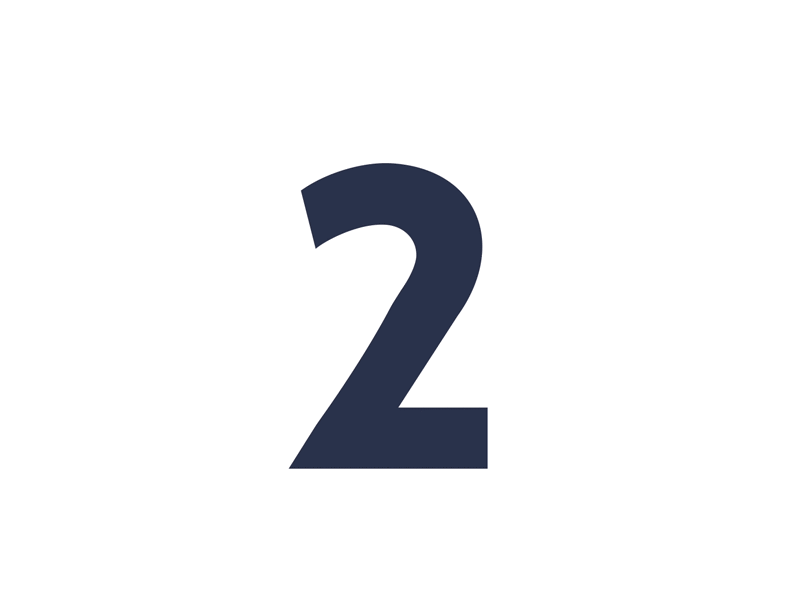 ص/ 21
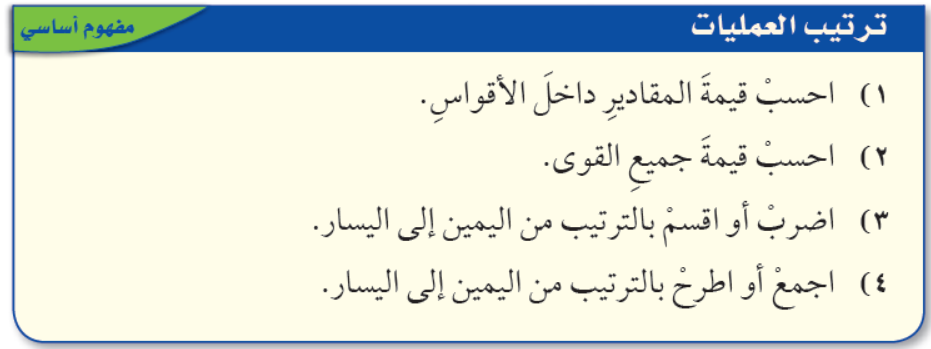 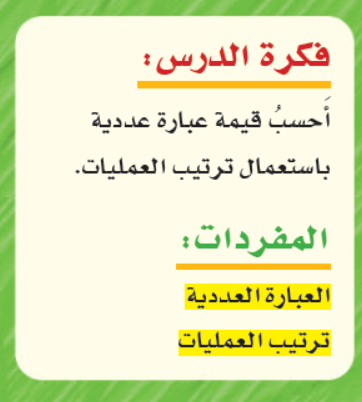 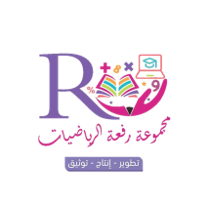 منى الثبيتي
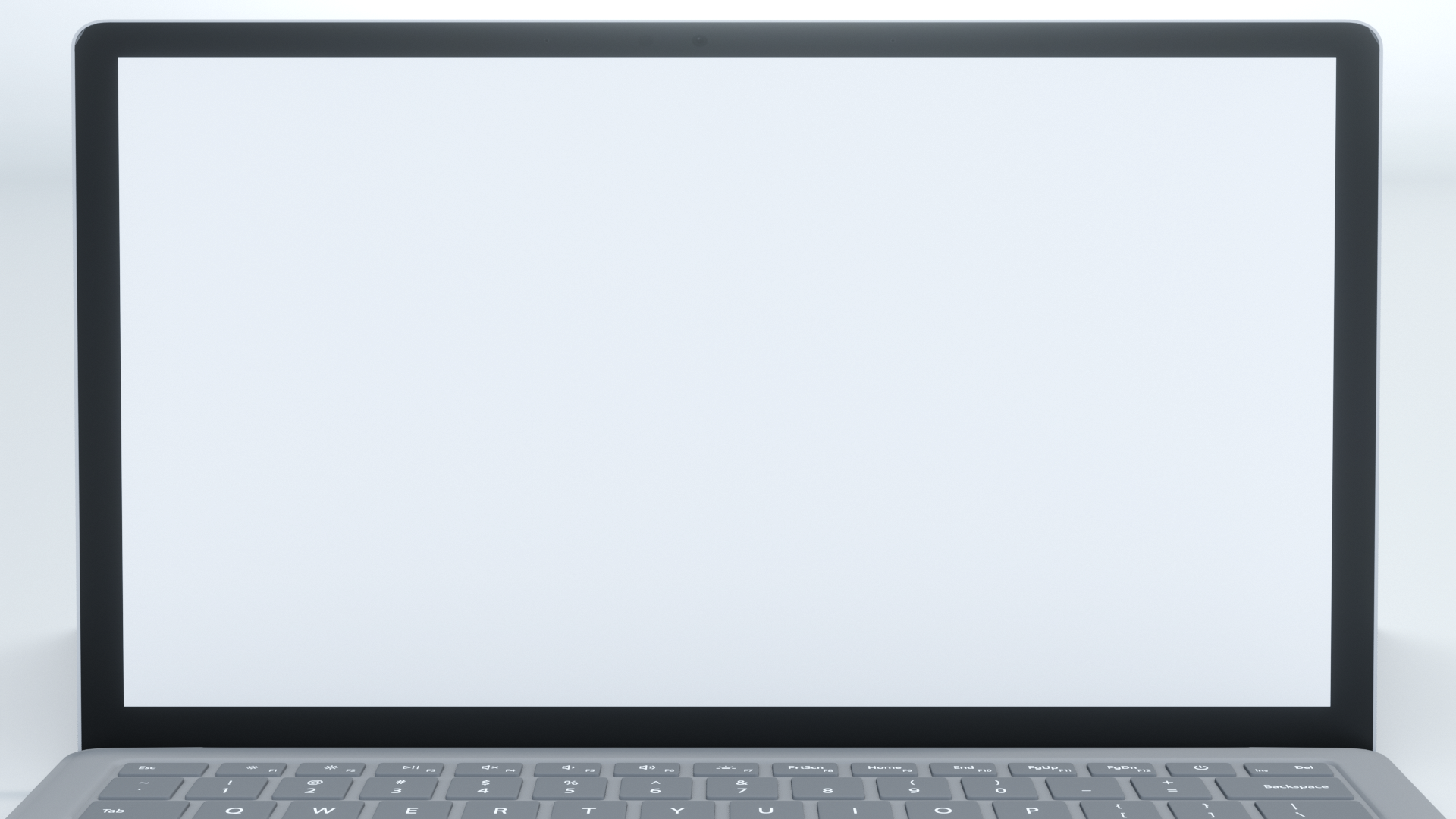 عنوان الدرس :
التاريخ :   /    / 1443هـ
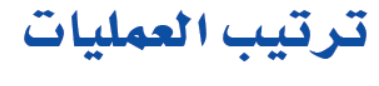 الحصة  :     الفصل : 1 /
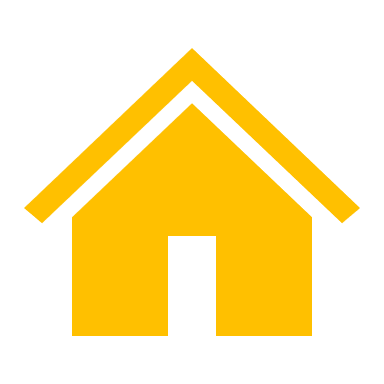 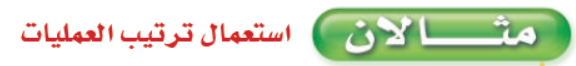 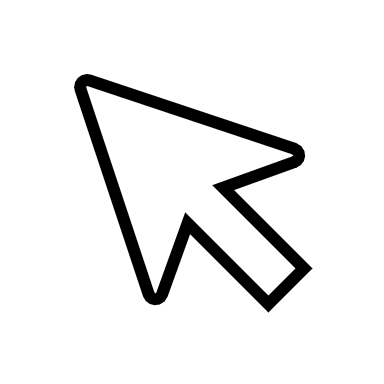 ص/ 21
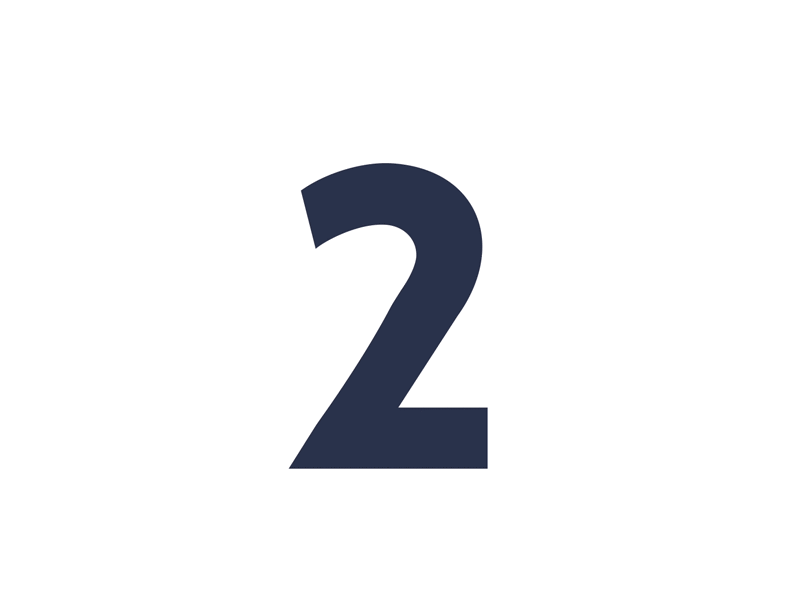 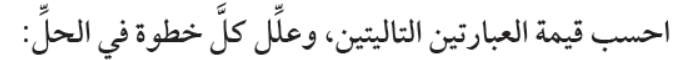 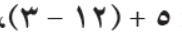 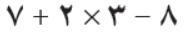 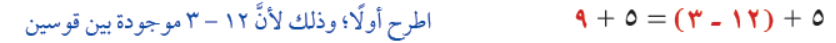 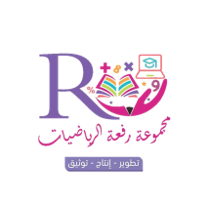 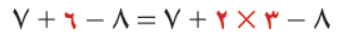 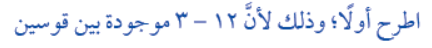 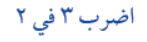 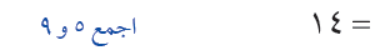 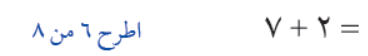 منى الثبيتي
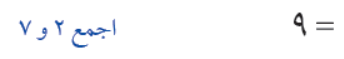 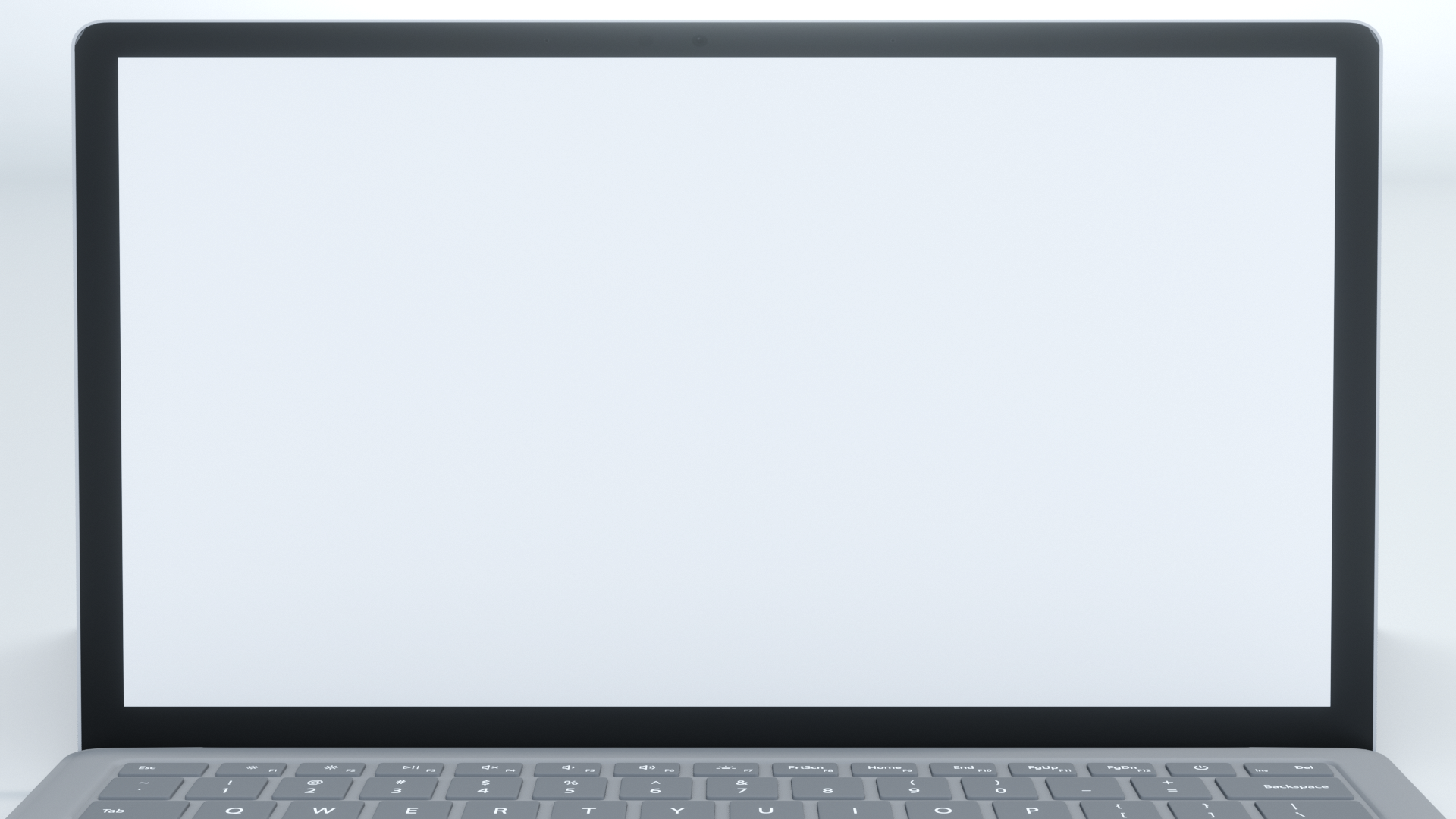 عنوان الدرس :
التاريخ :   /    / 1443هـ
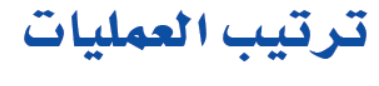 الحصة  :     الفصل : 1 /
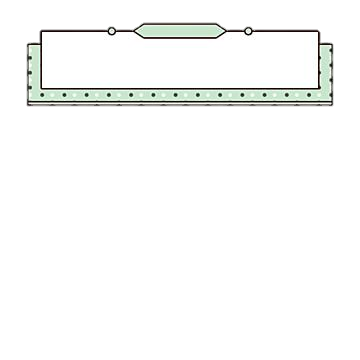 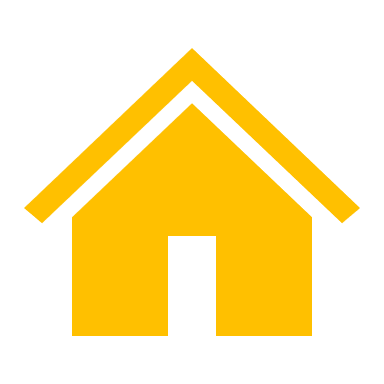 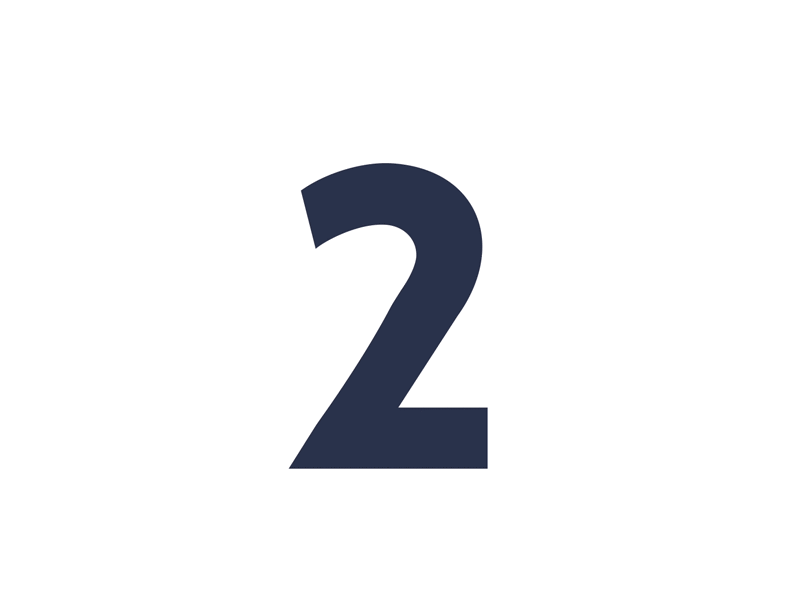 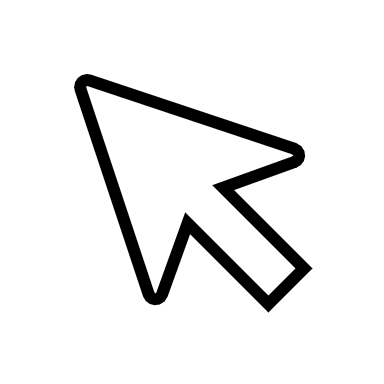 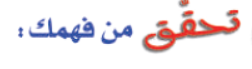 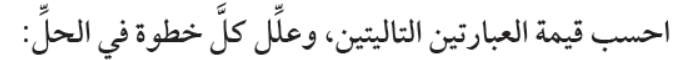 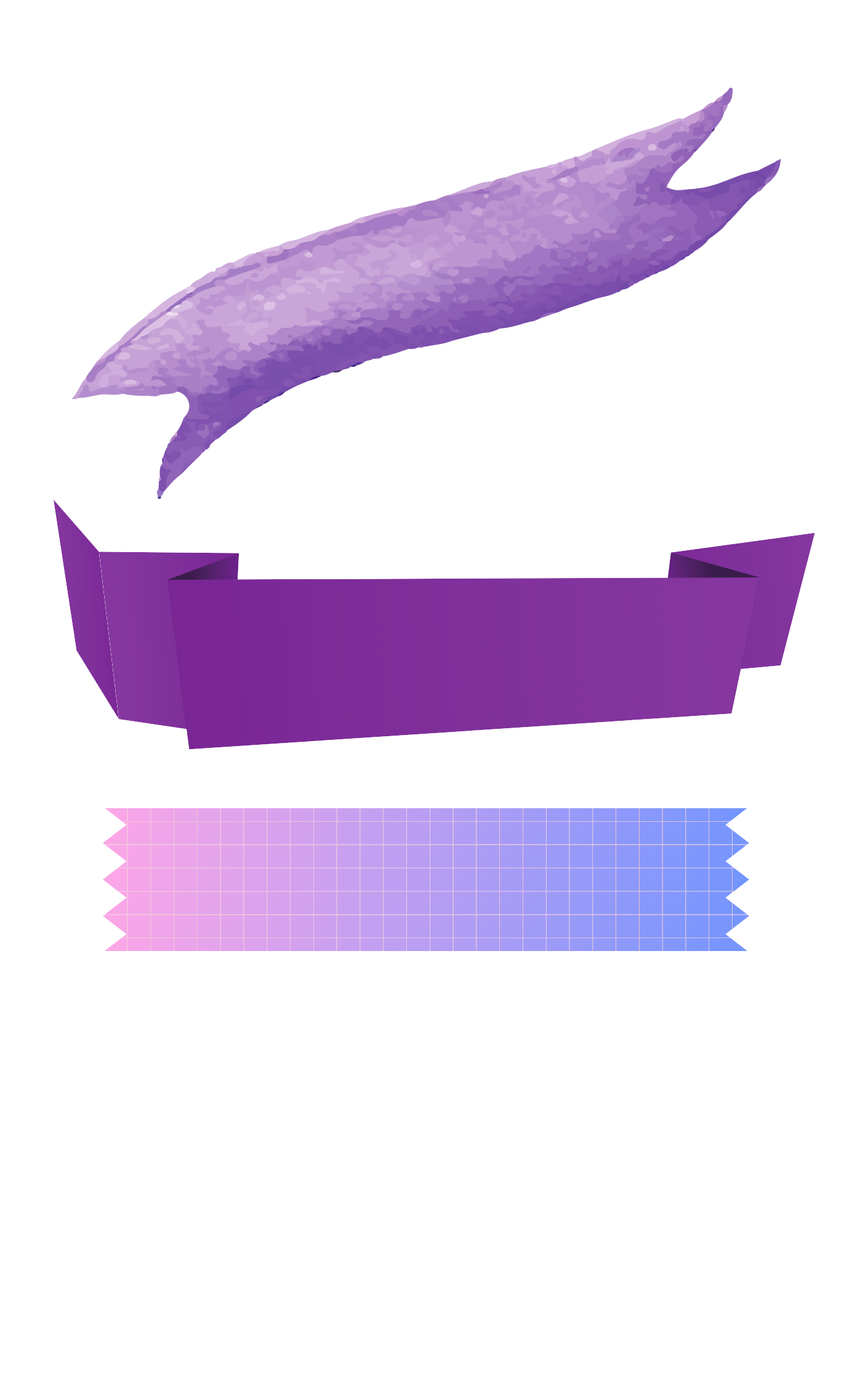 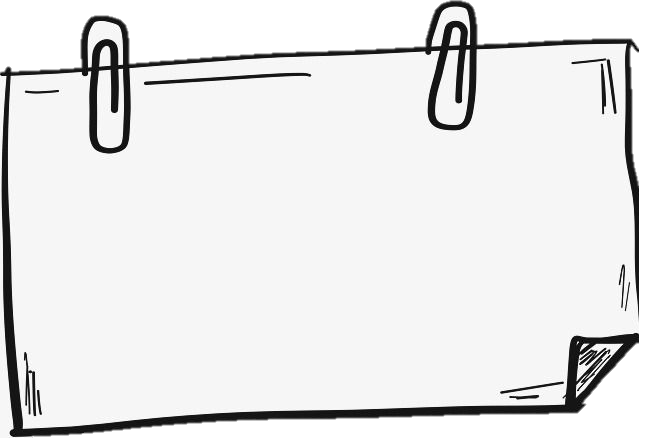 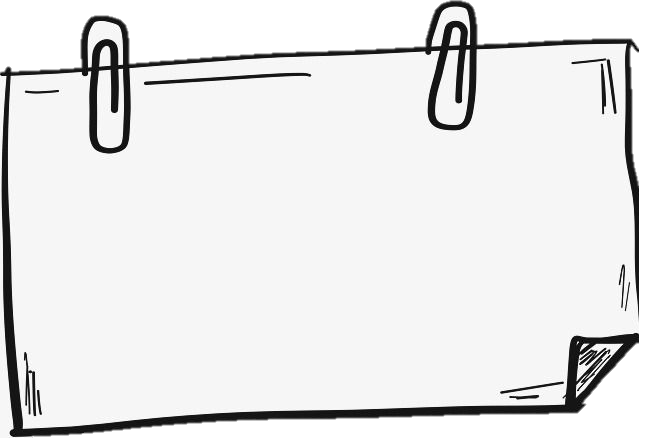 ص / 21
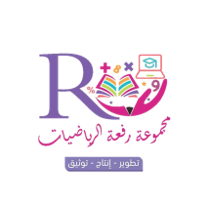 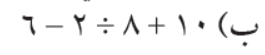 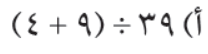 منى الثبيتي
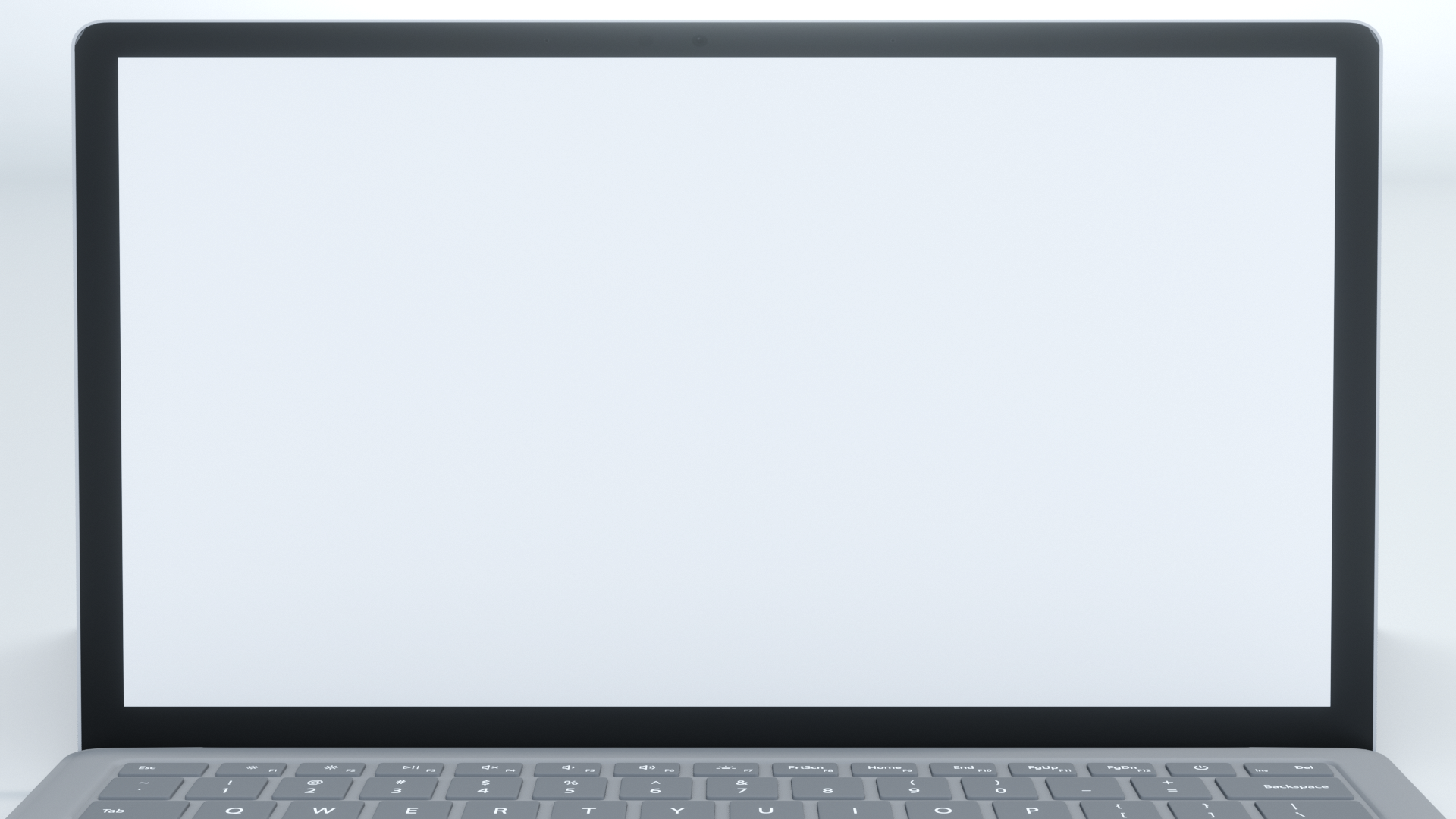 عنوان الدرس :
التاريخ :   /    / 1443هـ
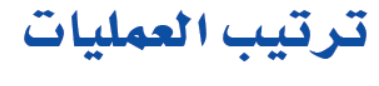 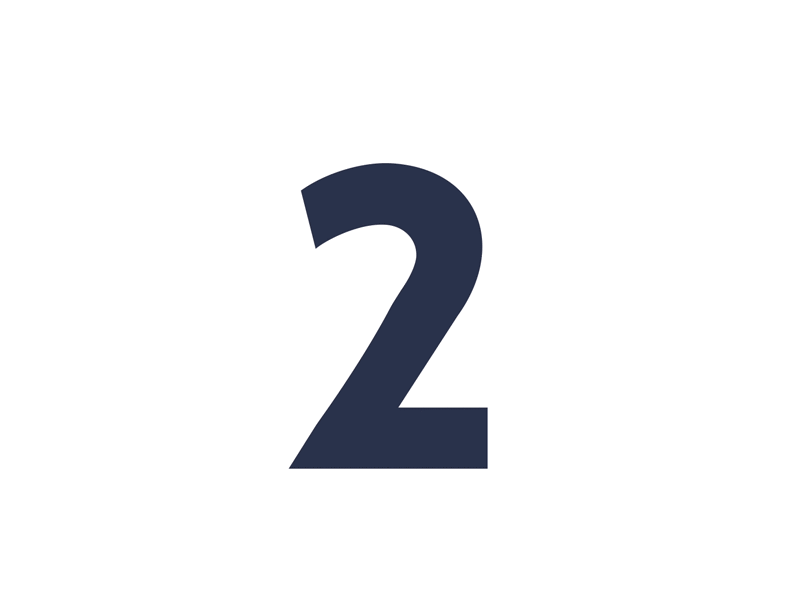 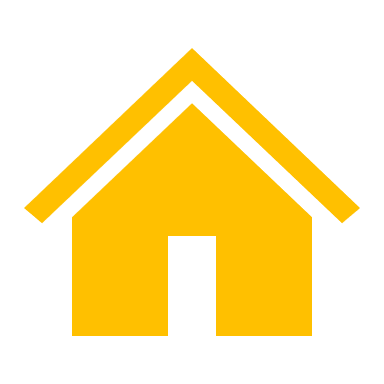 الحصة  :     الفصل : 1 /
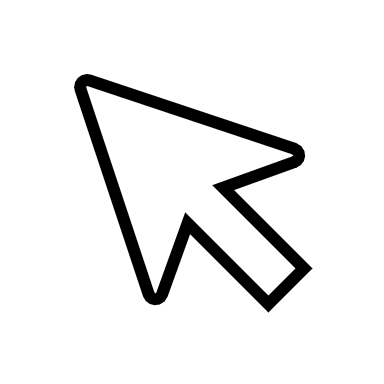 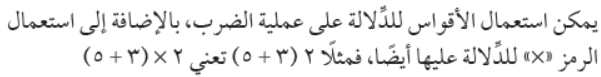 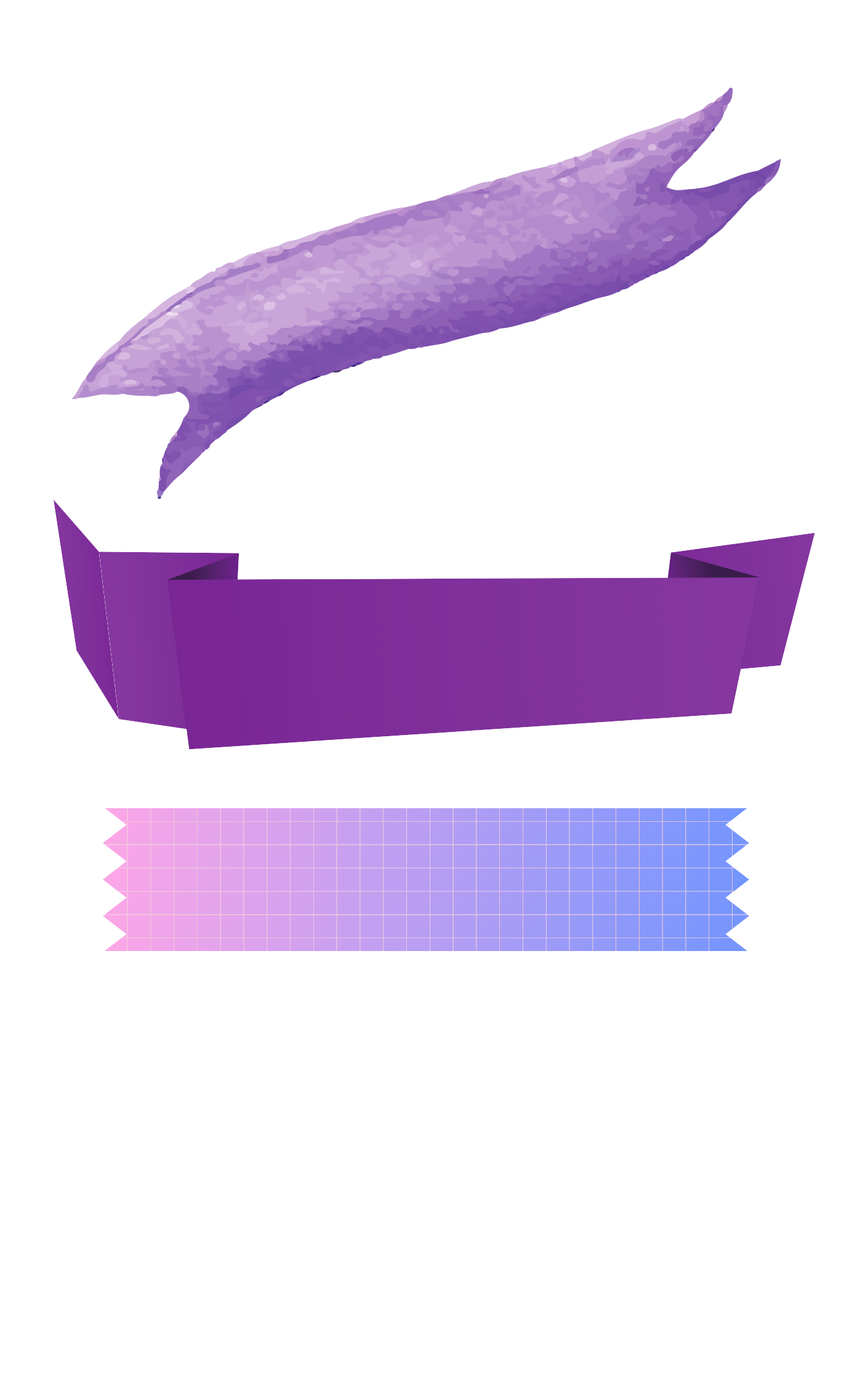 احسب قيمة : 
20 ــ 2 ( 4 ــ 1 ) × 3
احسب قيمة : 
( 5 ــ 1 )3 ÷ 4
احسب قيمة : 
6 + 8 ÷ 2 + 2 ( 3 ــ 1 )
صـــــــــــــــ 22
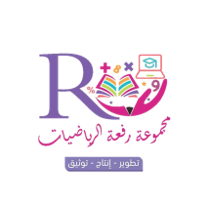 تحقق من فهمك
تحقق من فهمك
تحقق من فهمك
منى الثبيتي
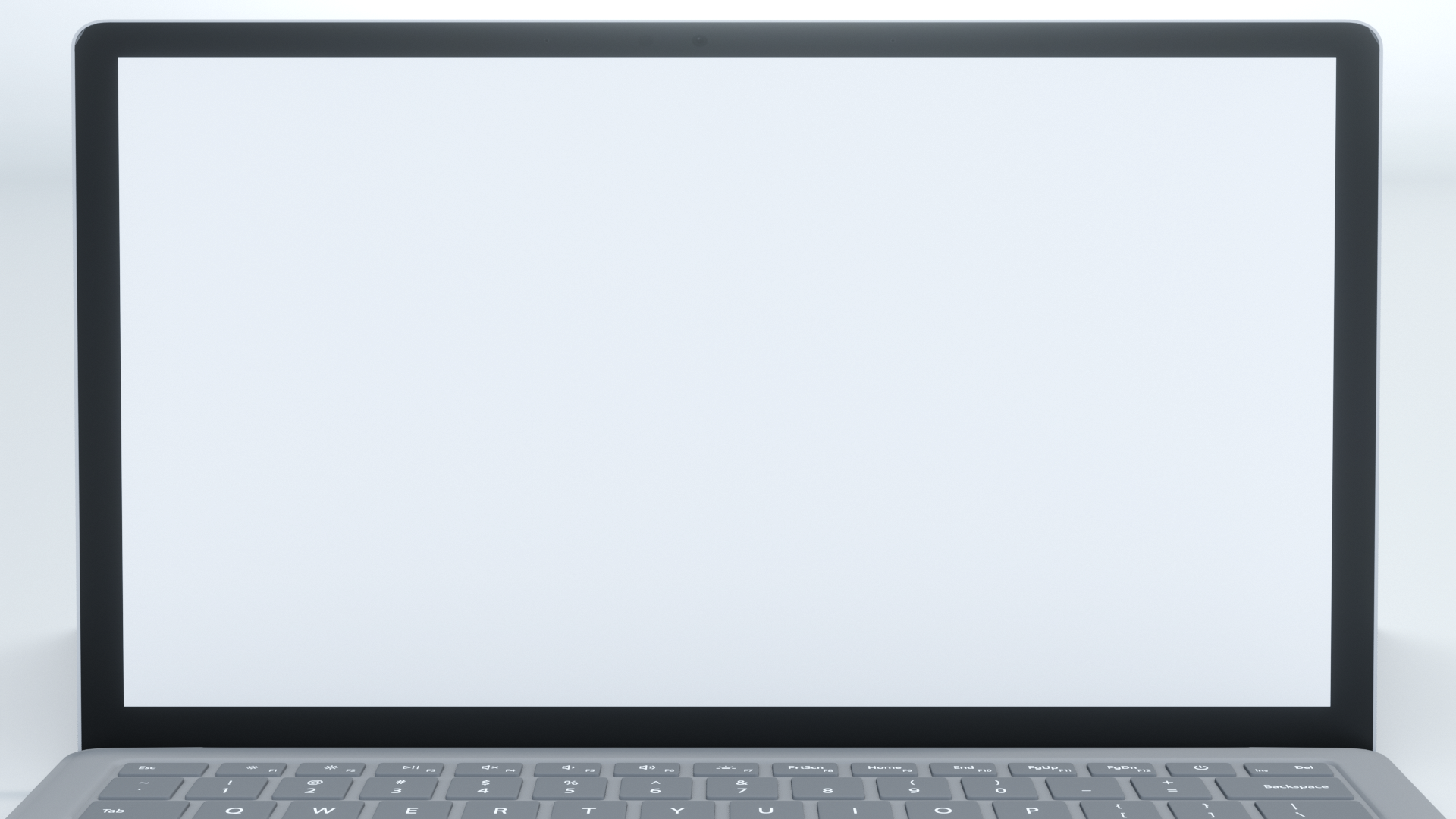 عنوان الدرس :
التاريخ :   /    / 1443هـ
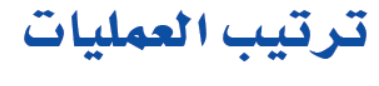 الحصة  :     الفصل : 1 /
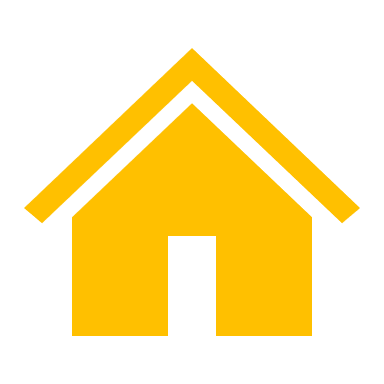 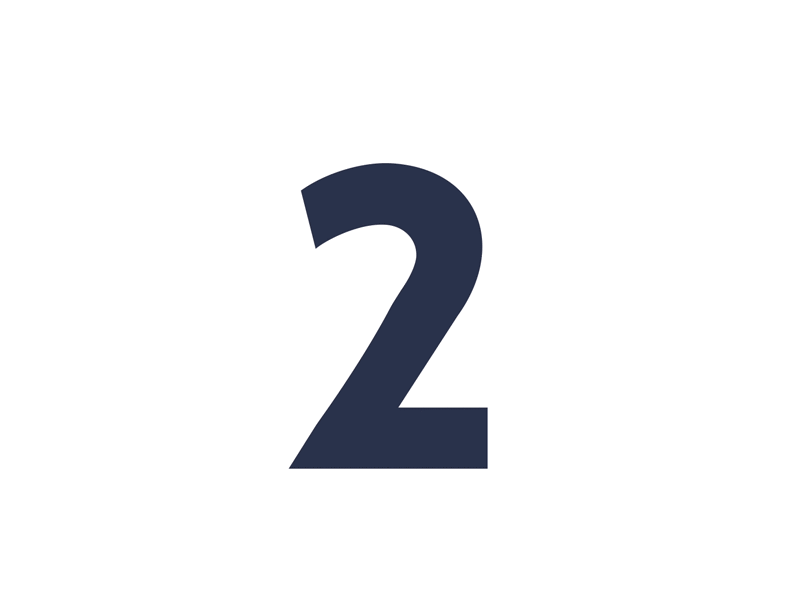 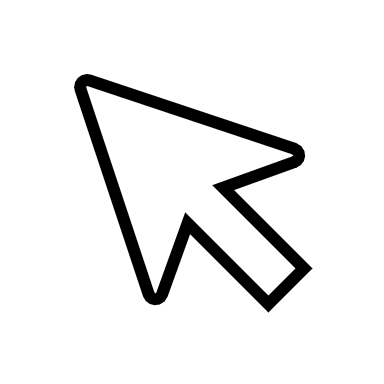 مثال من واقع الحياة
صفحة 22
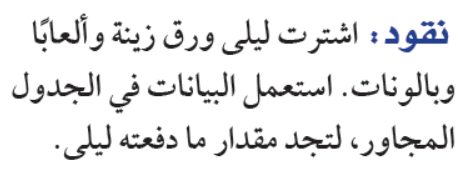 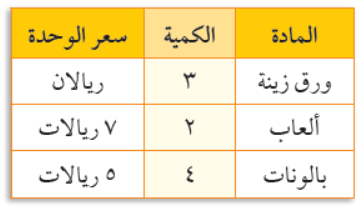 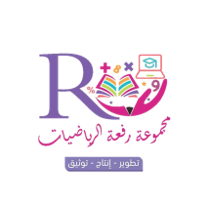 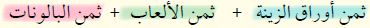 4 × 5
+
2 × 7
+
3 × 2
+
14
+
6
20
منى الثبيتي
ريالا
40
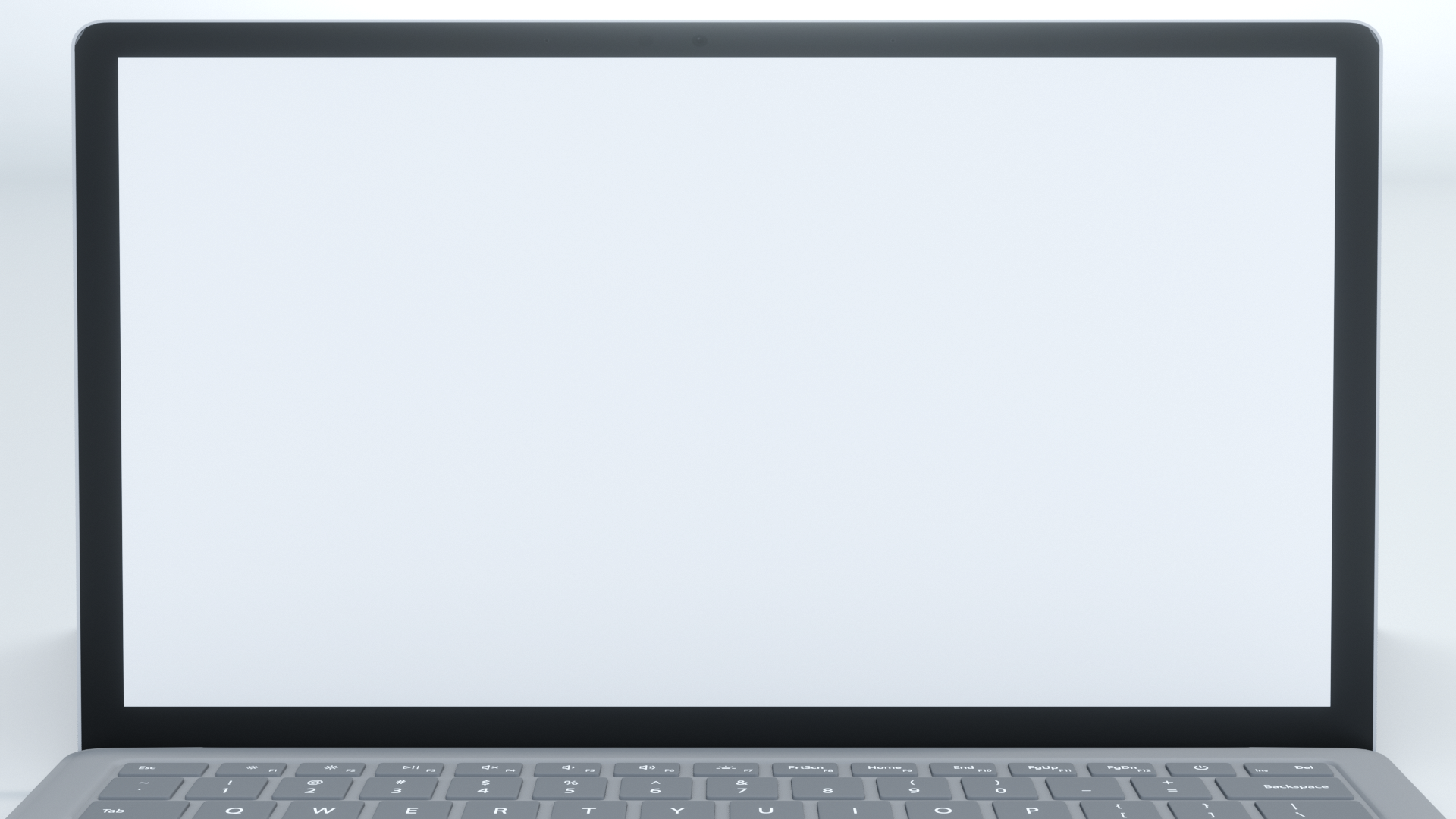 عنوان الدرس :
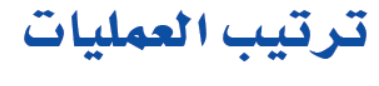 التاريخ :   /    / 1443هـ
الحصة  :     الفصل : 1 /
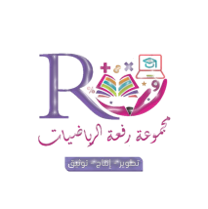 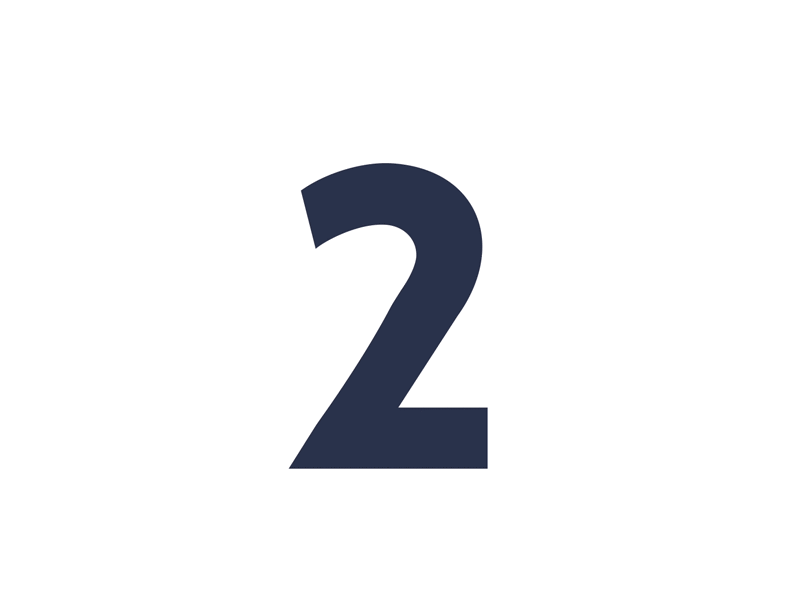 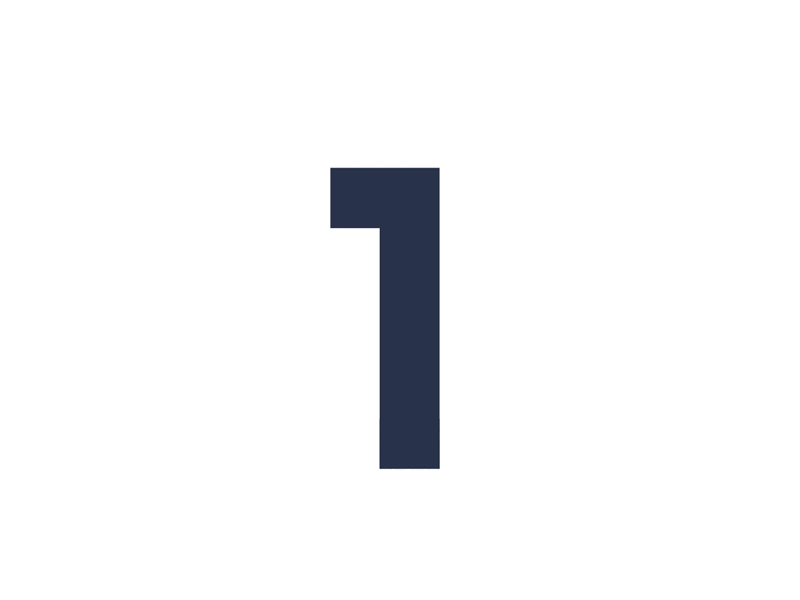 التدريس
التركيز
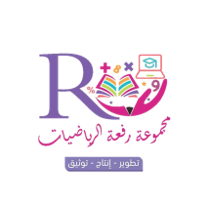 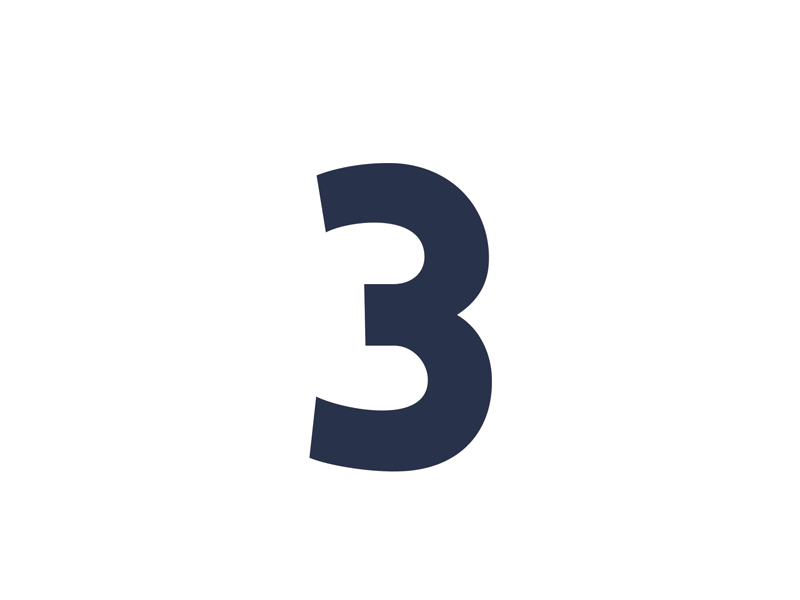 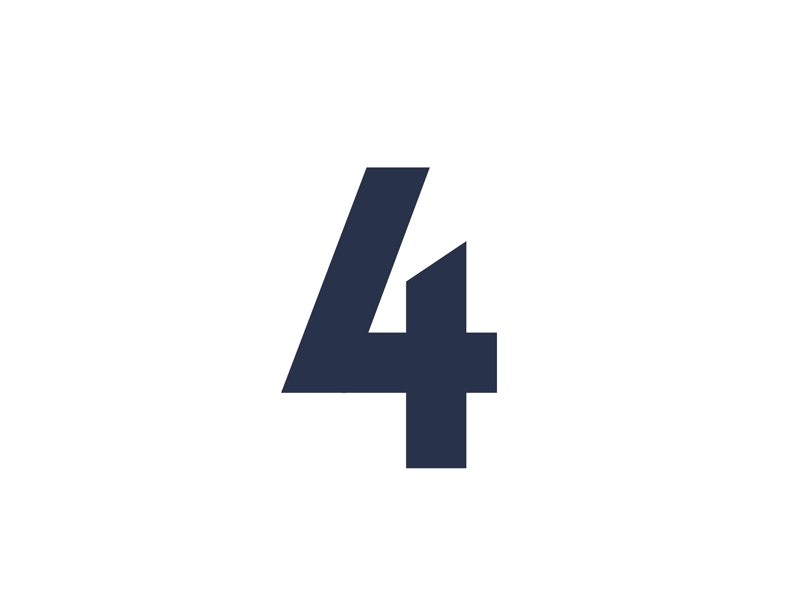 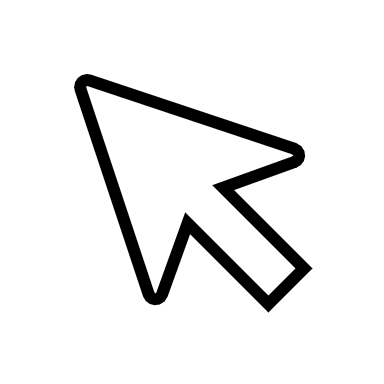 منى الثبيتي
التدريب
التقويم
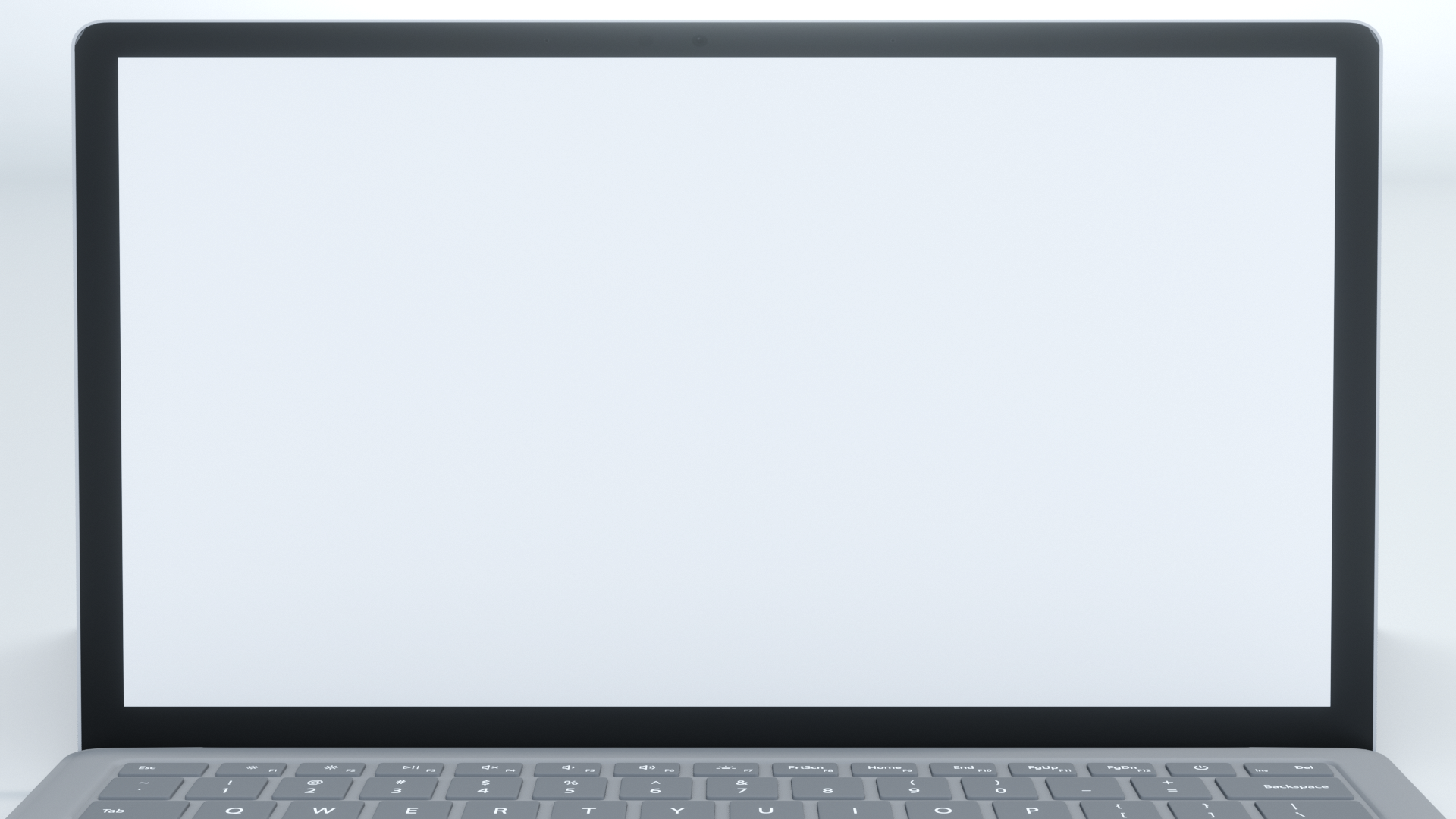 عنوان الدرس :
التاريخ :   /    / 1443هـ
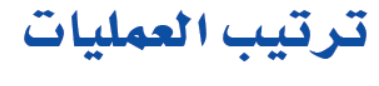 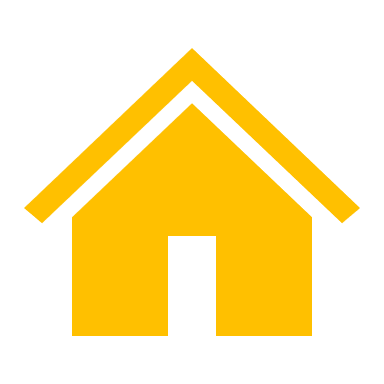 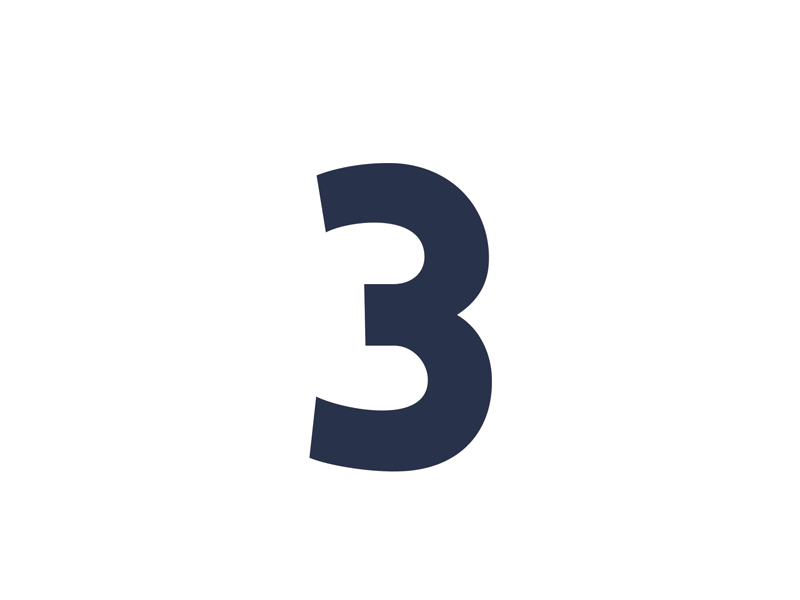 الحصة  :     الفصل : 1 /
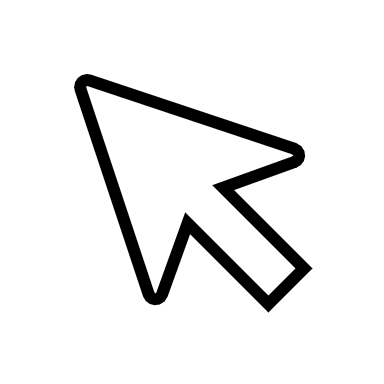 احسب قيمةالعبارة وعلل كل خطوة : 
25 ÷ ( 9 ــ 4 )
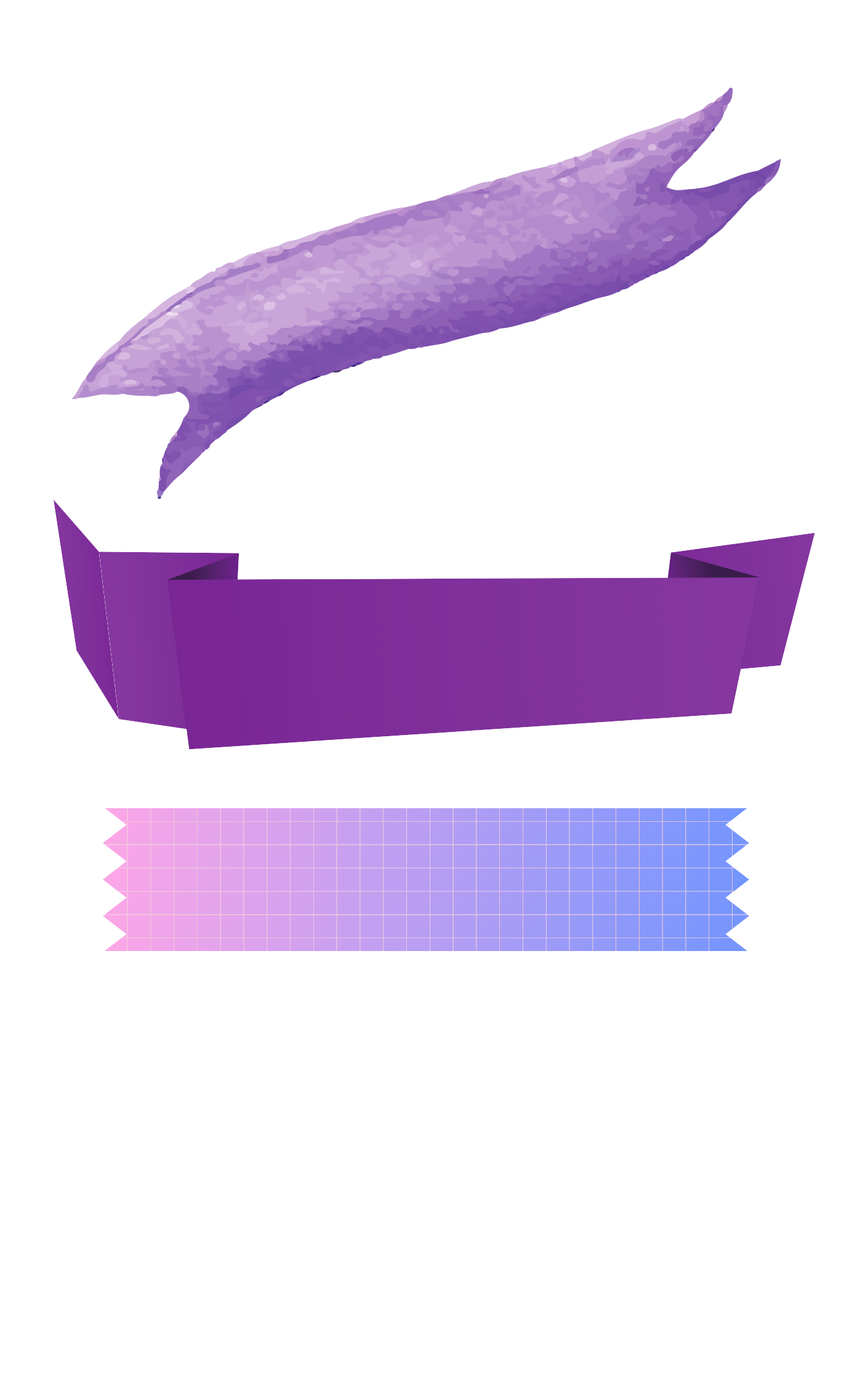 احسب قيمةالعبارة
وعلل كل خطوة  : 
45 ÷ ( 4 ــ 1 )2
احسب قيمةالعبارة     وعلل كل خطوة  : 
14 ــ 2 × 6 + 9
صـــــــــــــــ 23
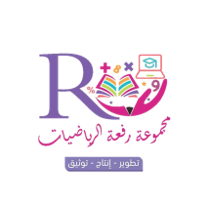 تأكد
تأكد :
تأكد
منى الثبيتي
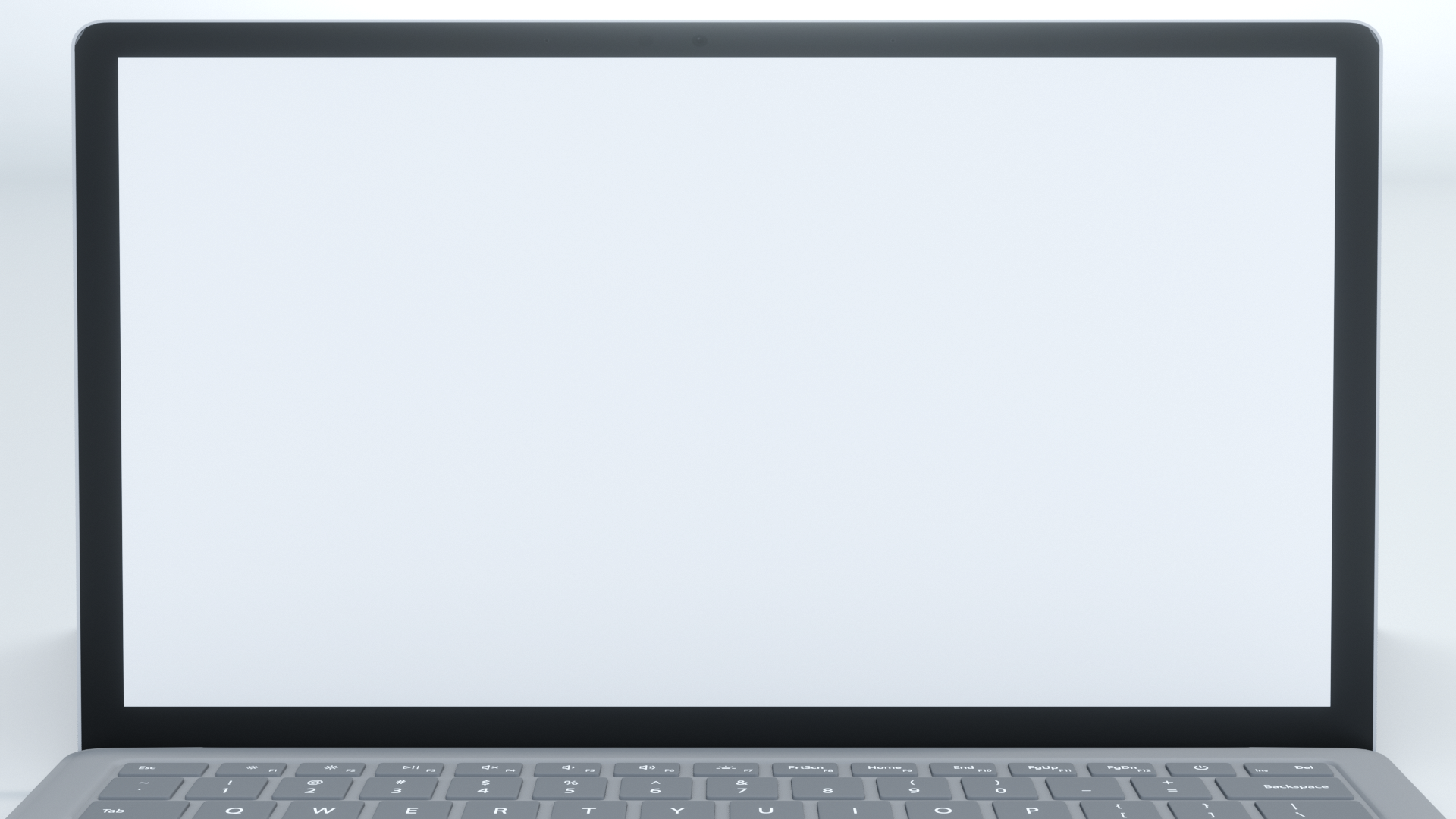 عنوان الدرس :
التاريخ :   /    / 1443هـ
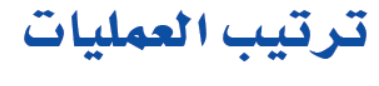 الحصة  :     الفصل : 1 /
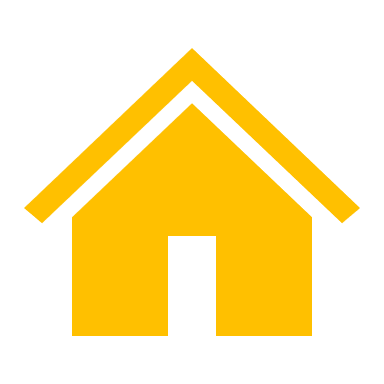 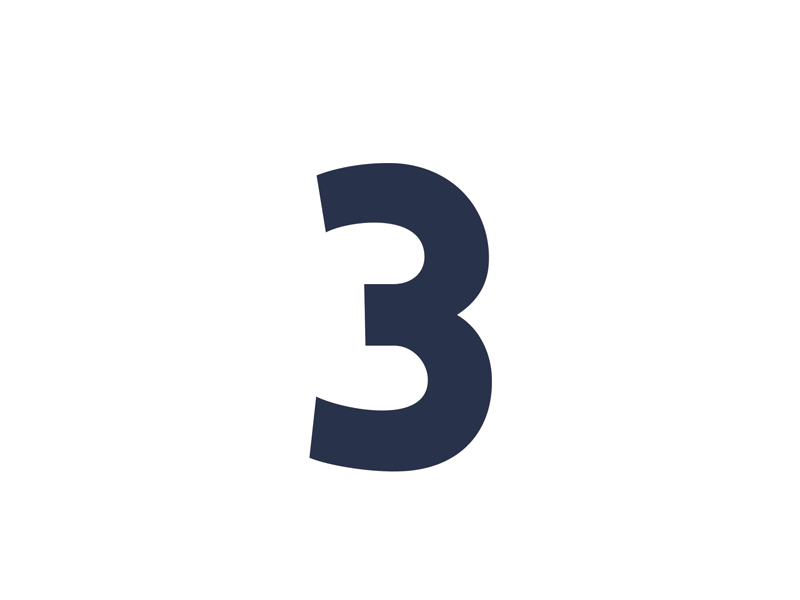 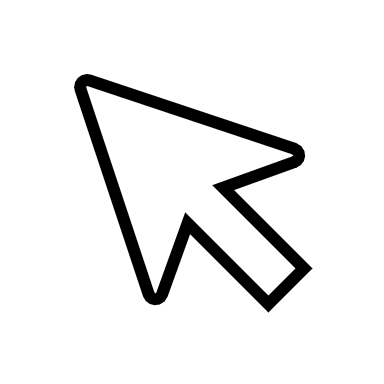 تأكد :
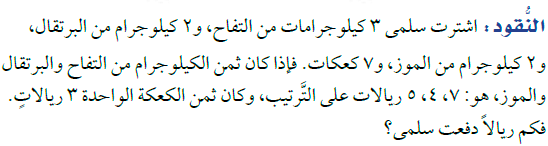 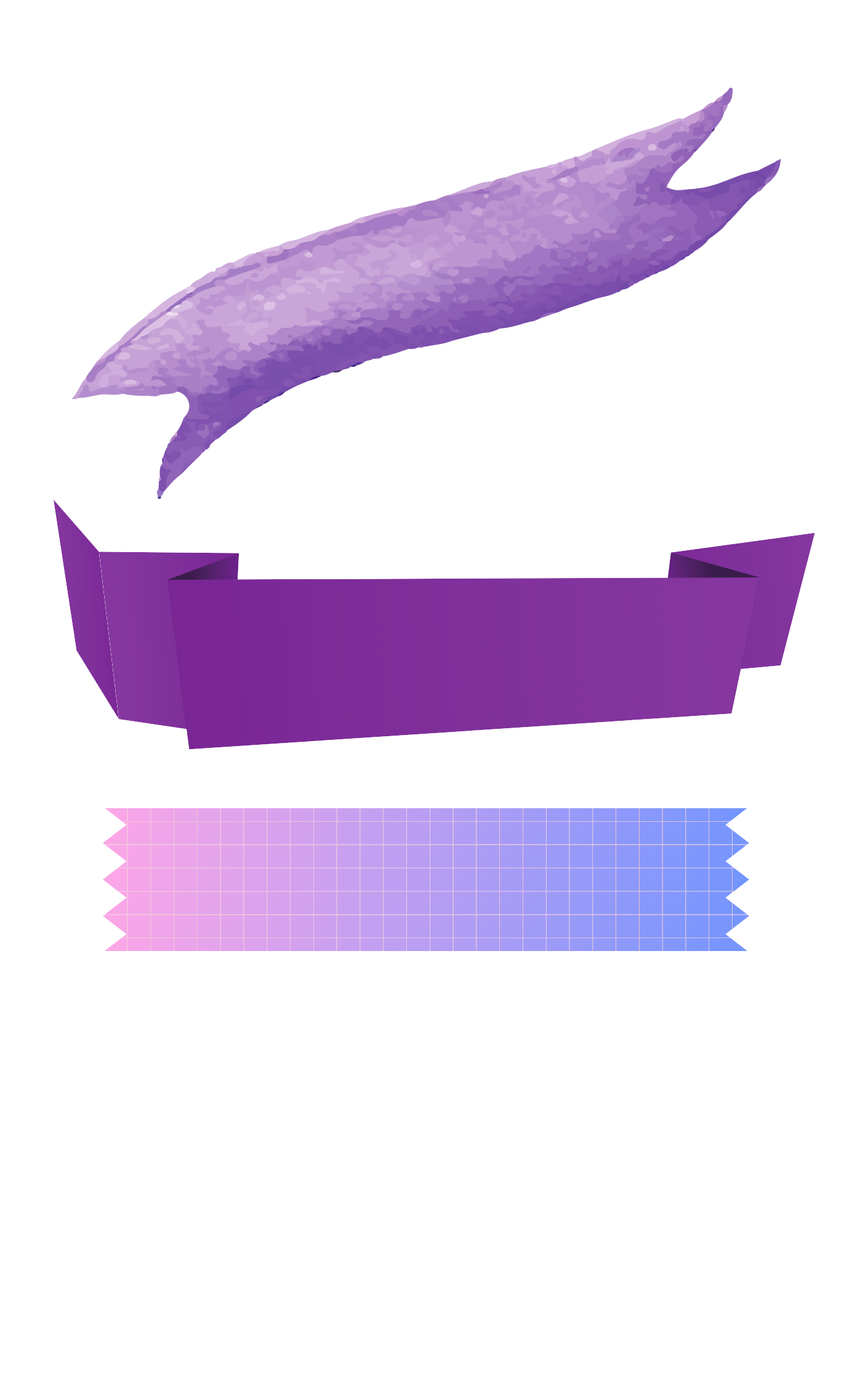 ص 23
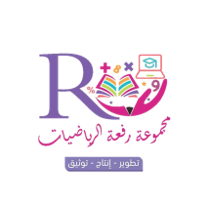 منى الثبيتي
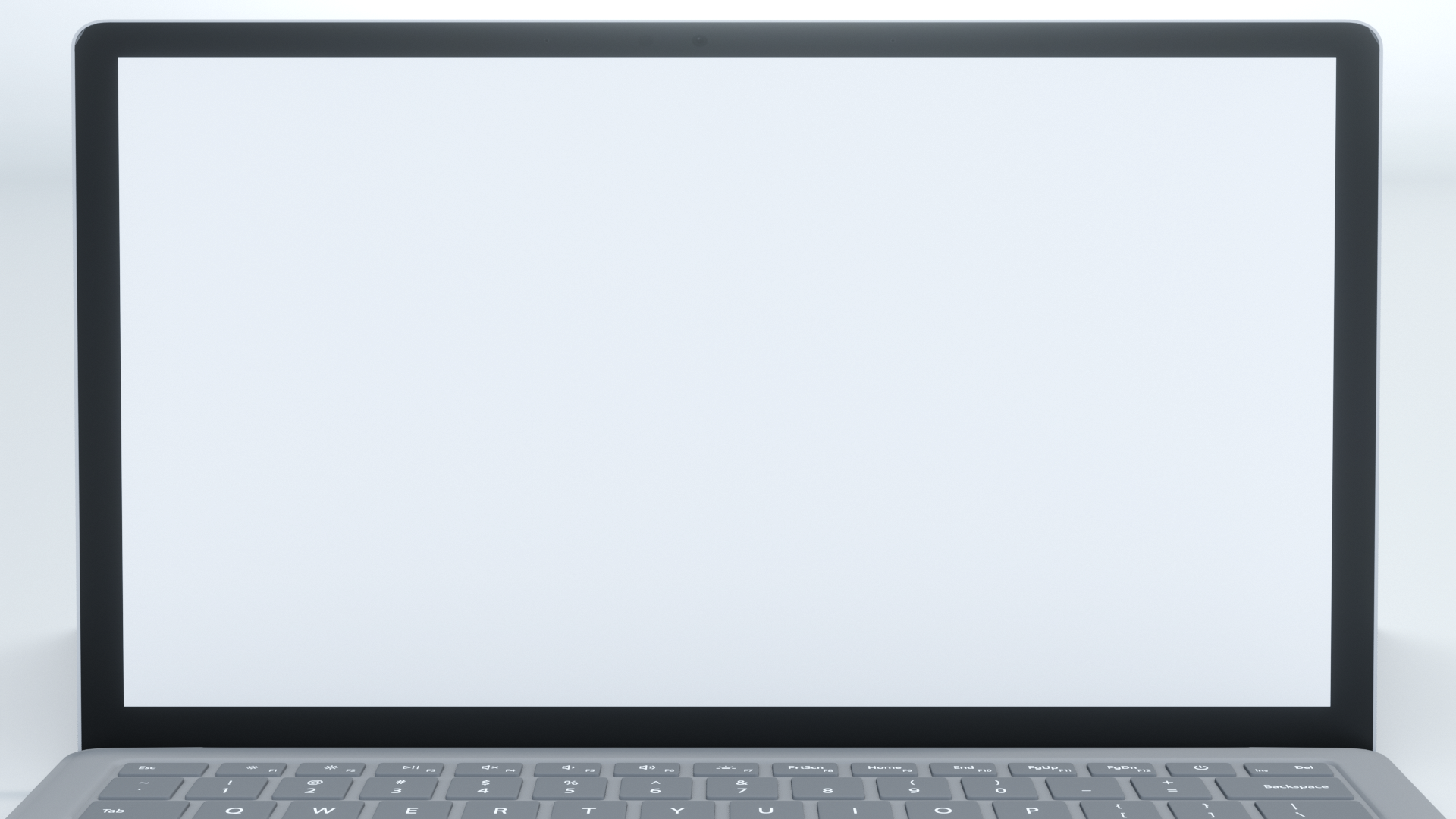 عنوان الدرس :
التاريخ :   /    / 1443هـ
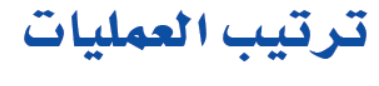 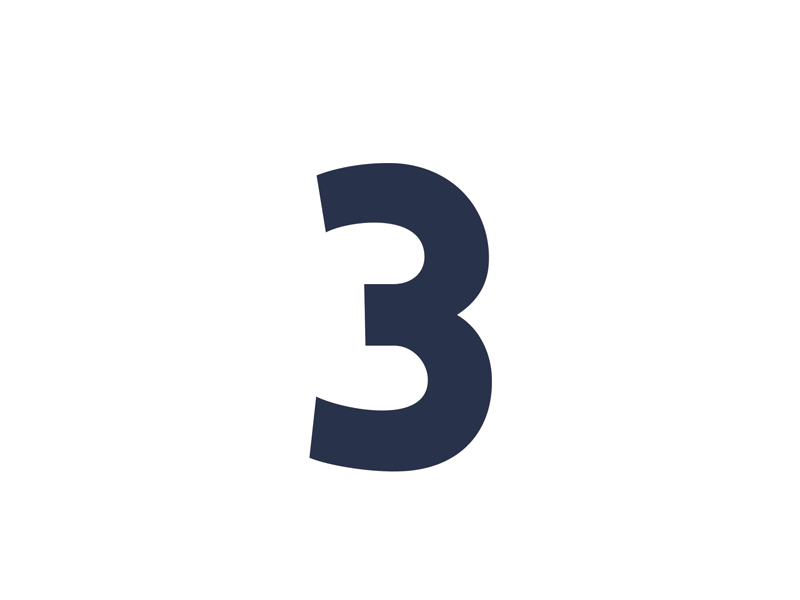 الحصة  :     الفصل : 1 /
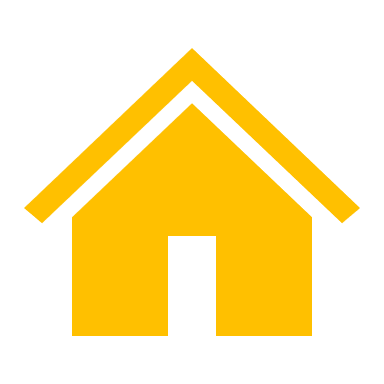 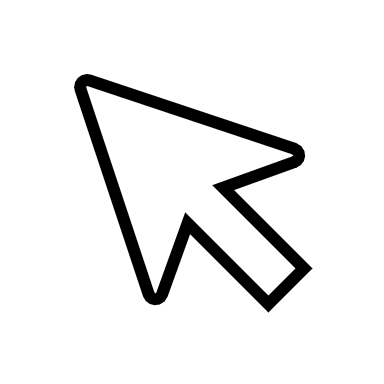 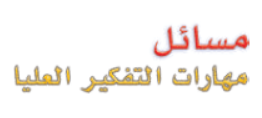 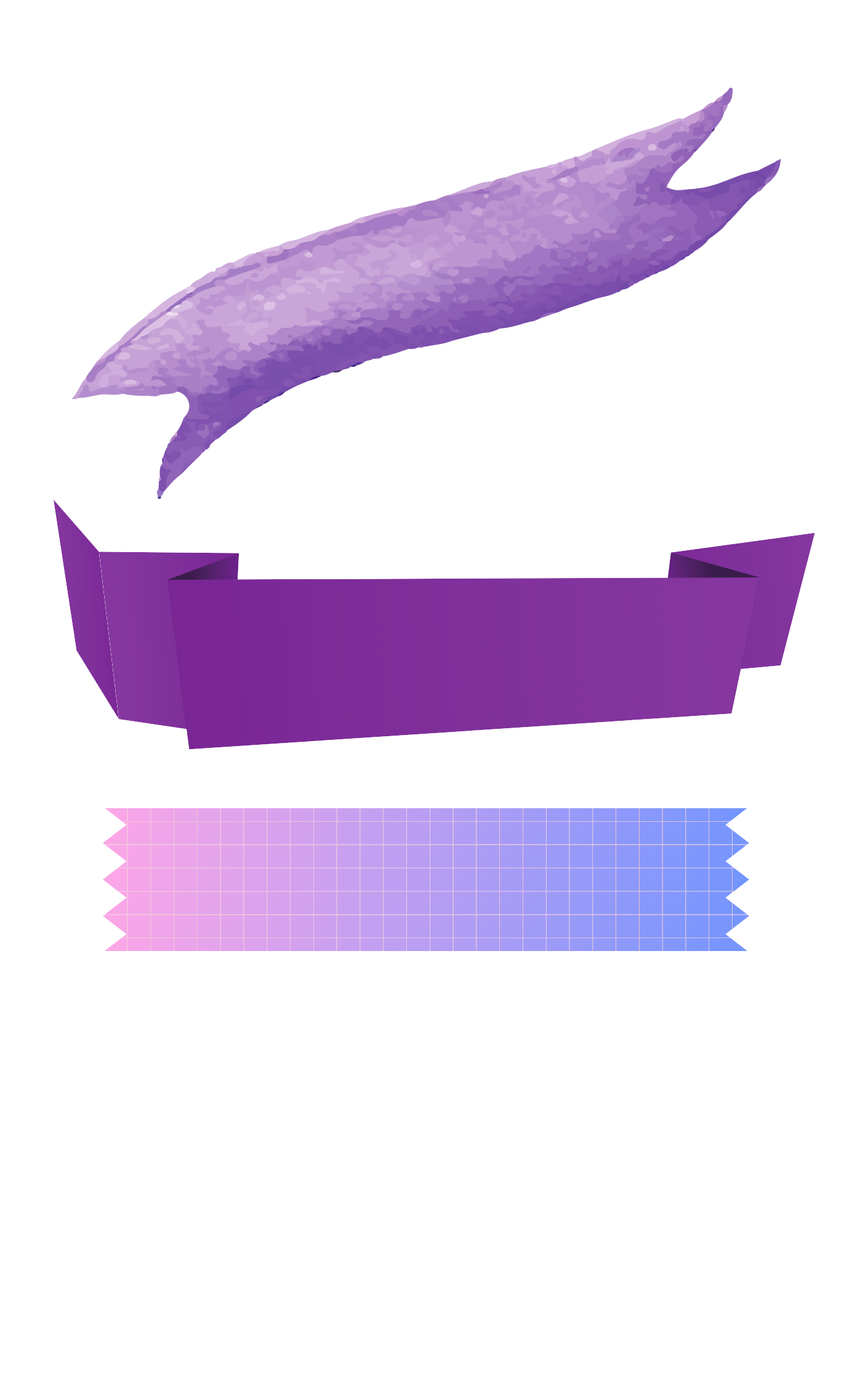 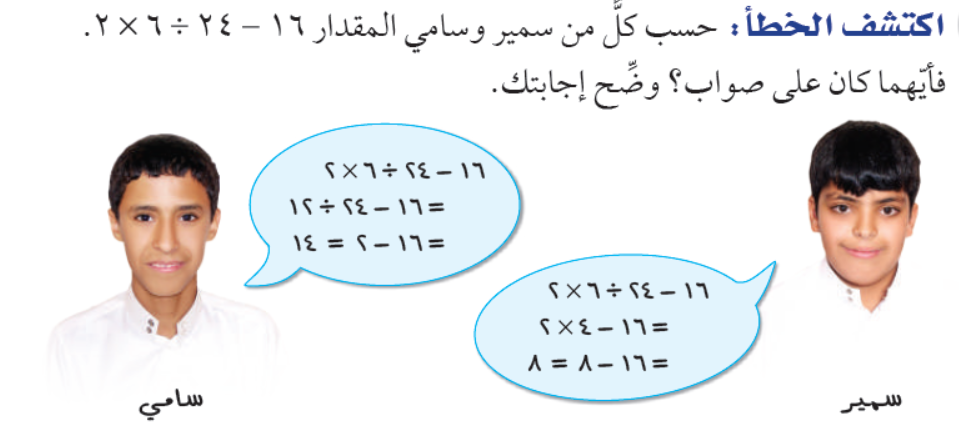 ص 24
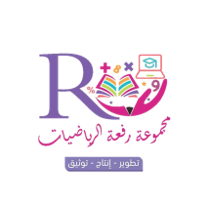 منى الثبيتي
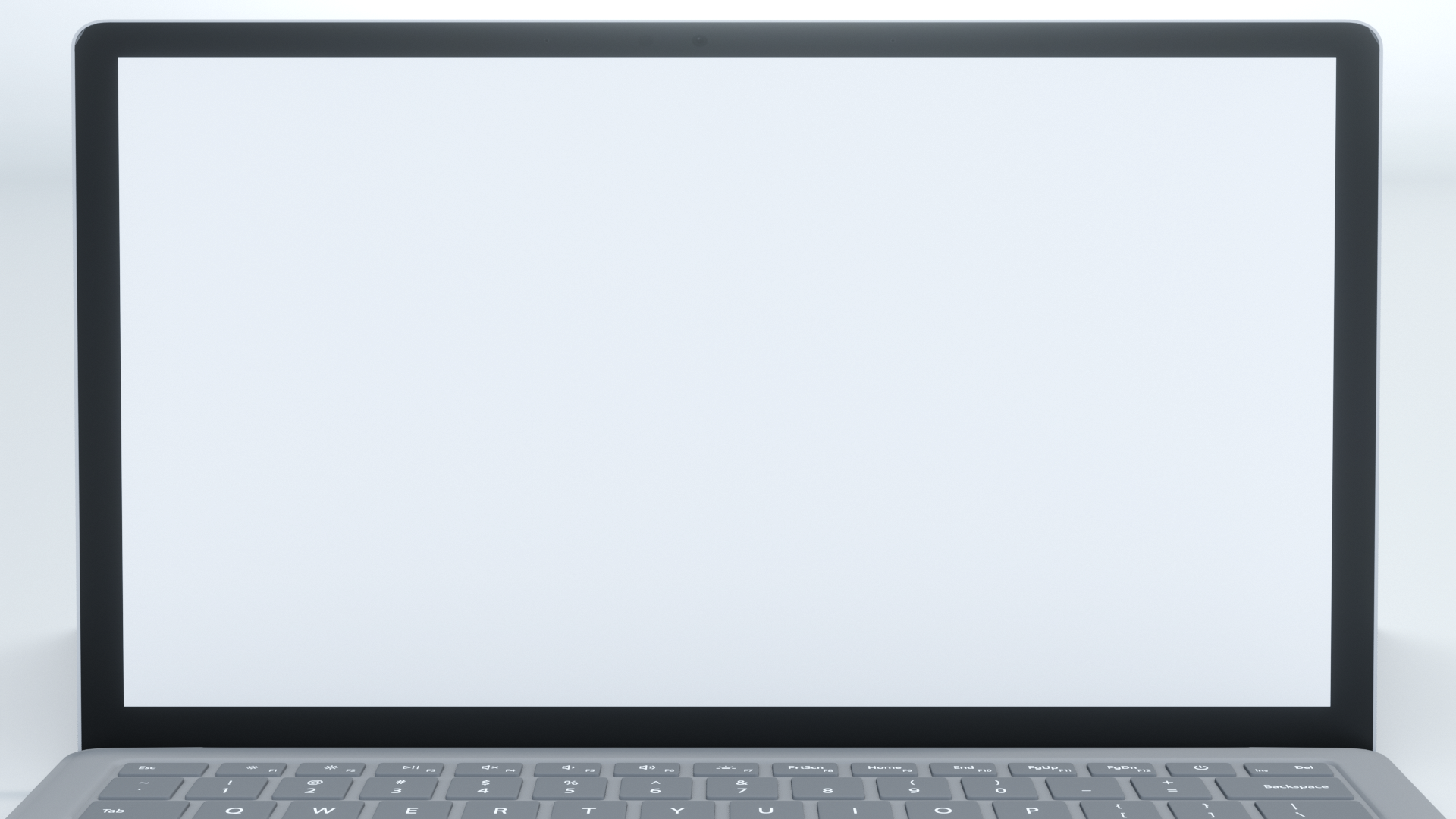 عنوان الدرس :
التاريخ :   /    / 1443هـ
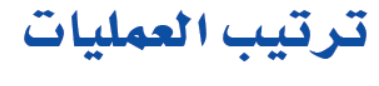 الحصة  :     الفصل : 1 /
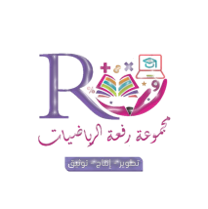 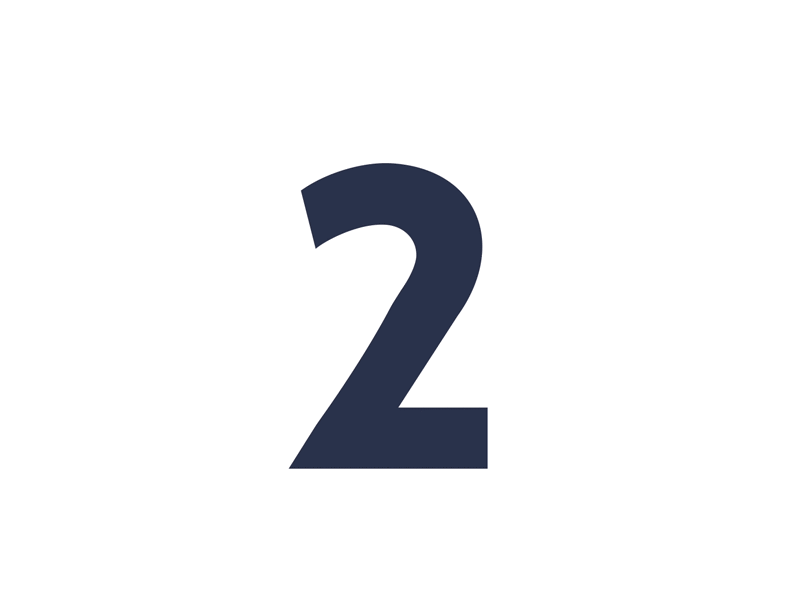 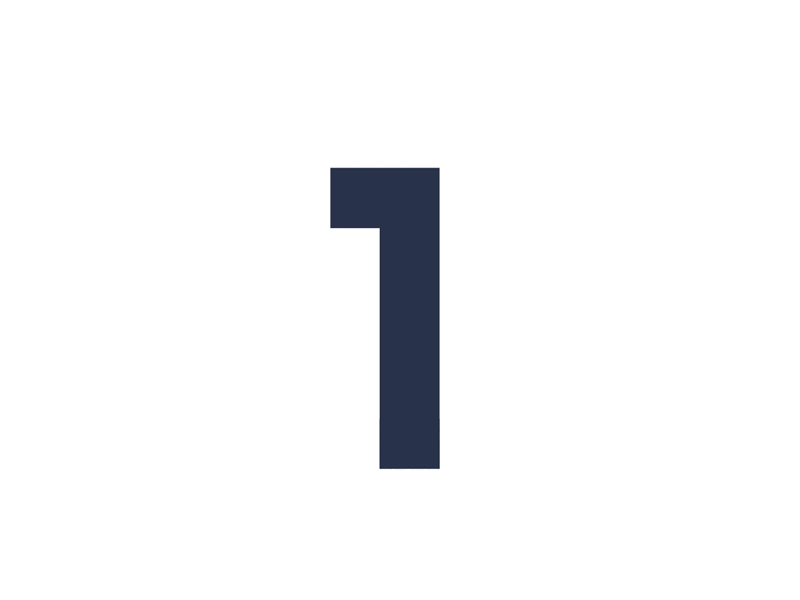 التدريس
التركيز
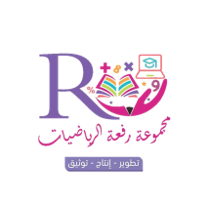 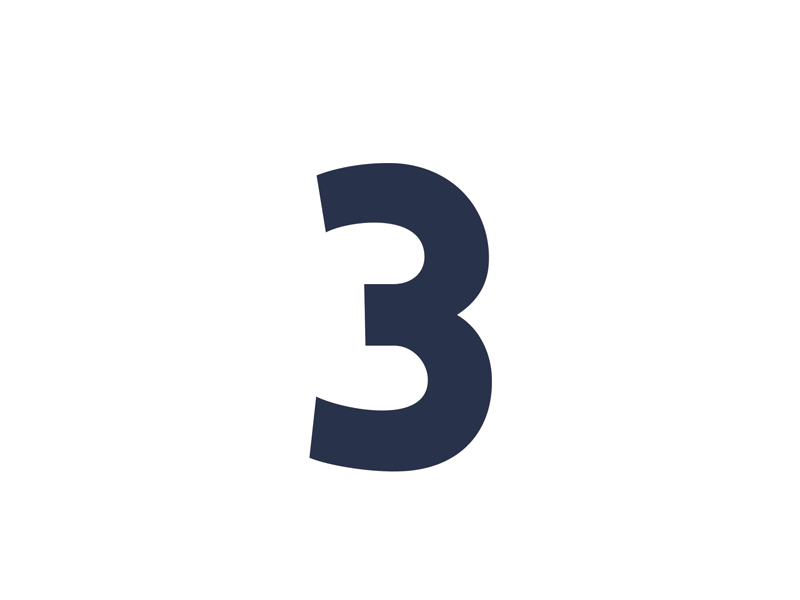 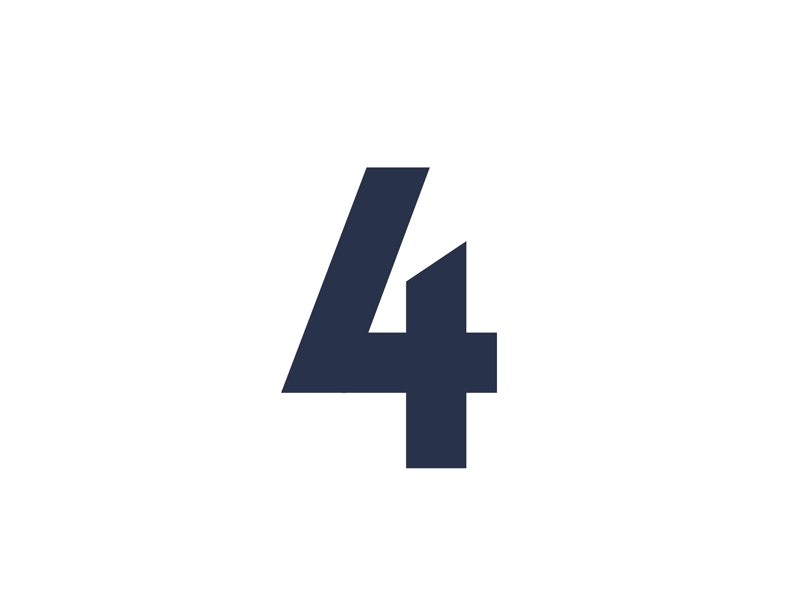 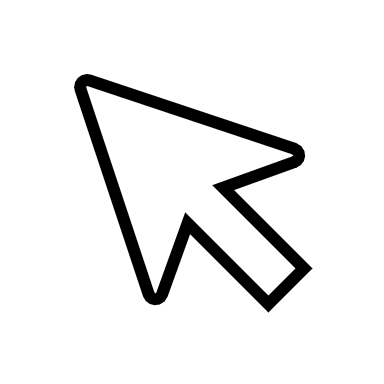 منى الثبيتي
التدريب
التقويم
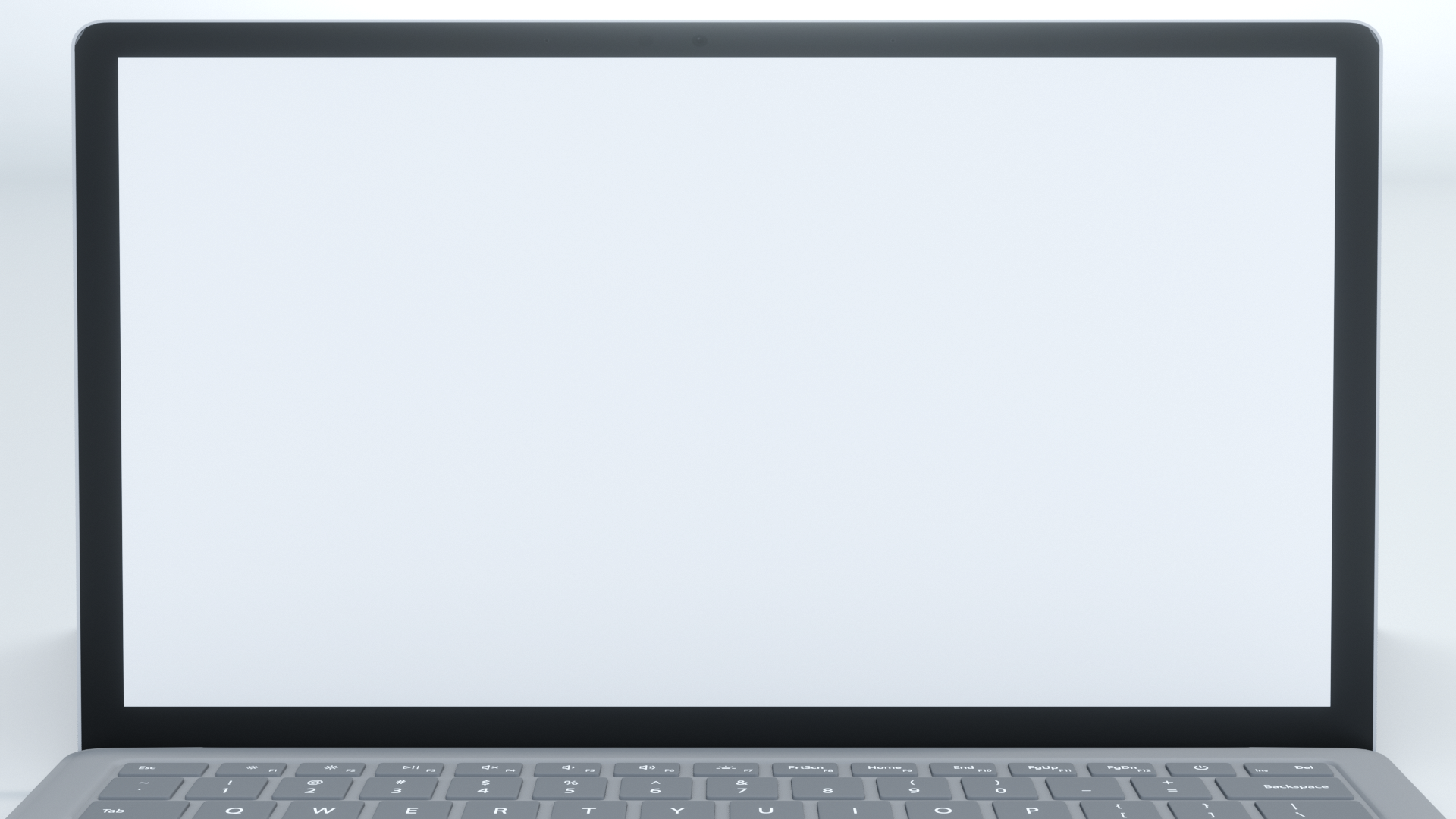 عنوان الدرس :
التاريخ :   /    / 1443هـ
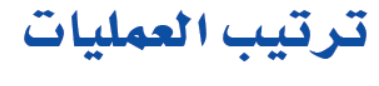 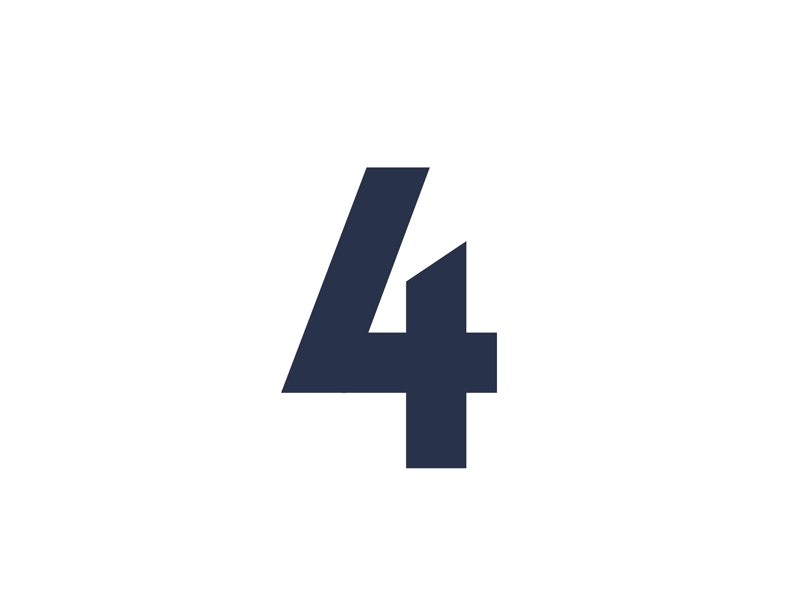 الحصة  :     الفصل : 1 /
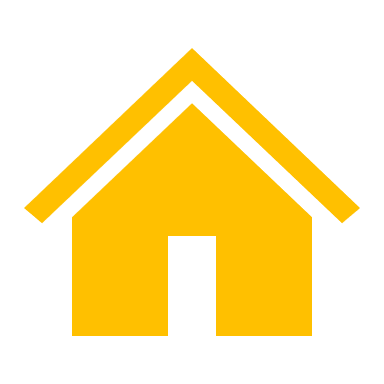 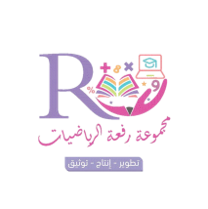 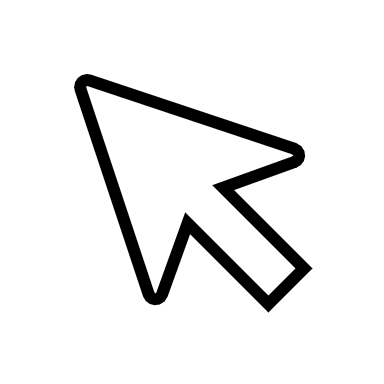 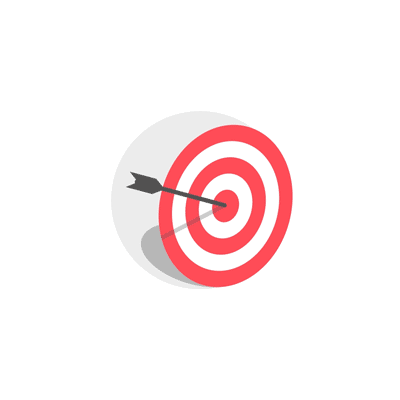 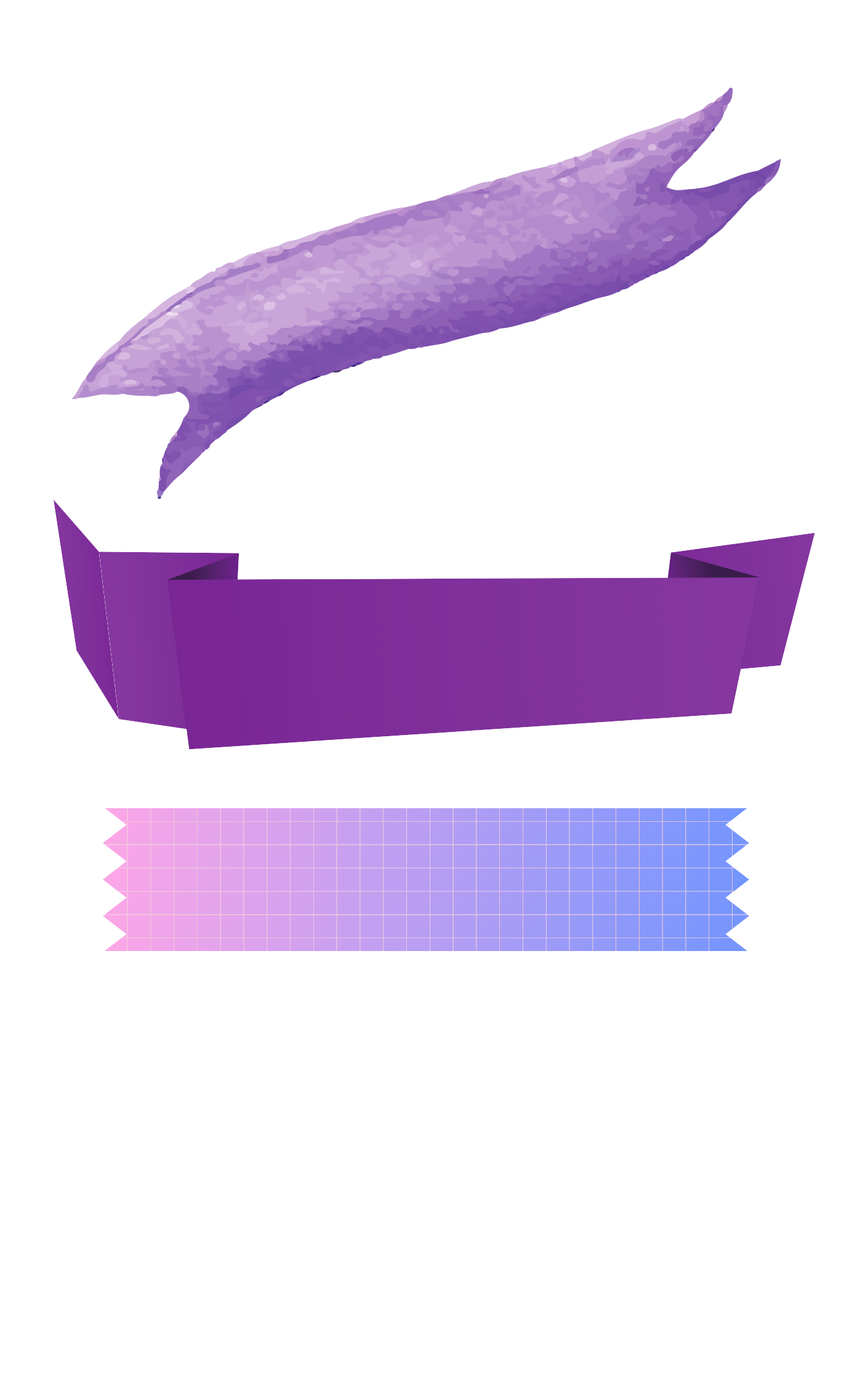 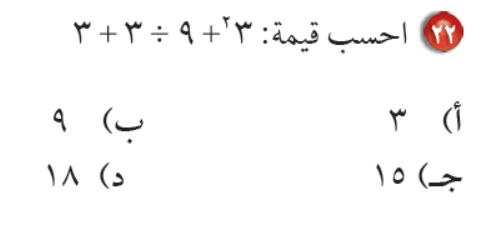 ص 24
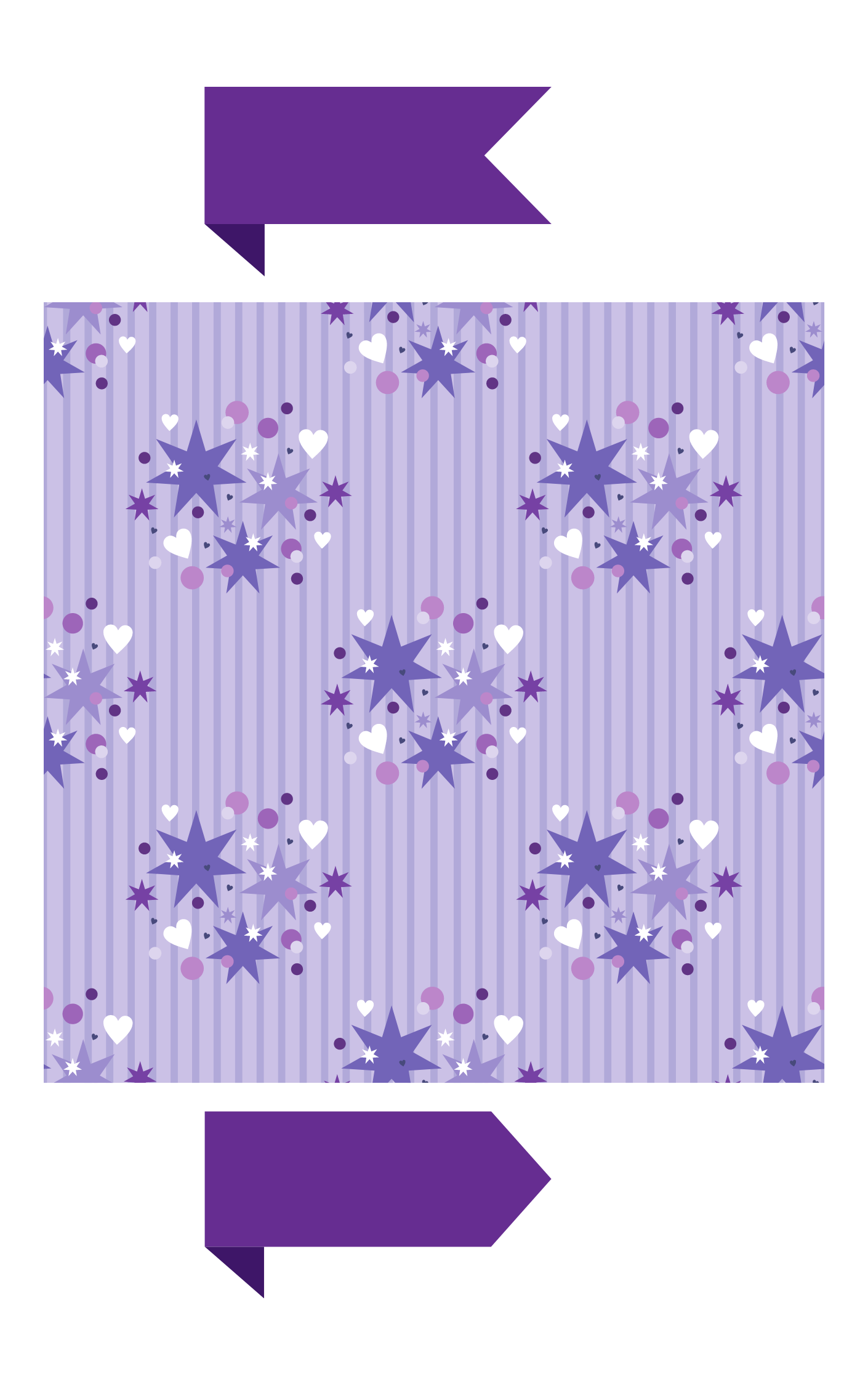 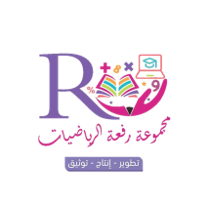 التقويم
منى الثبيتي
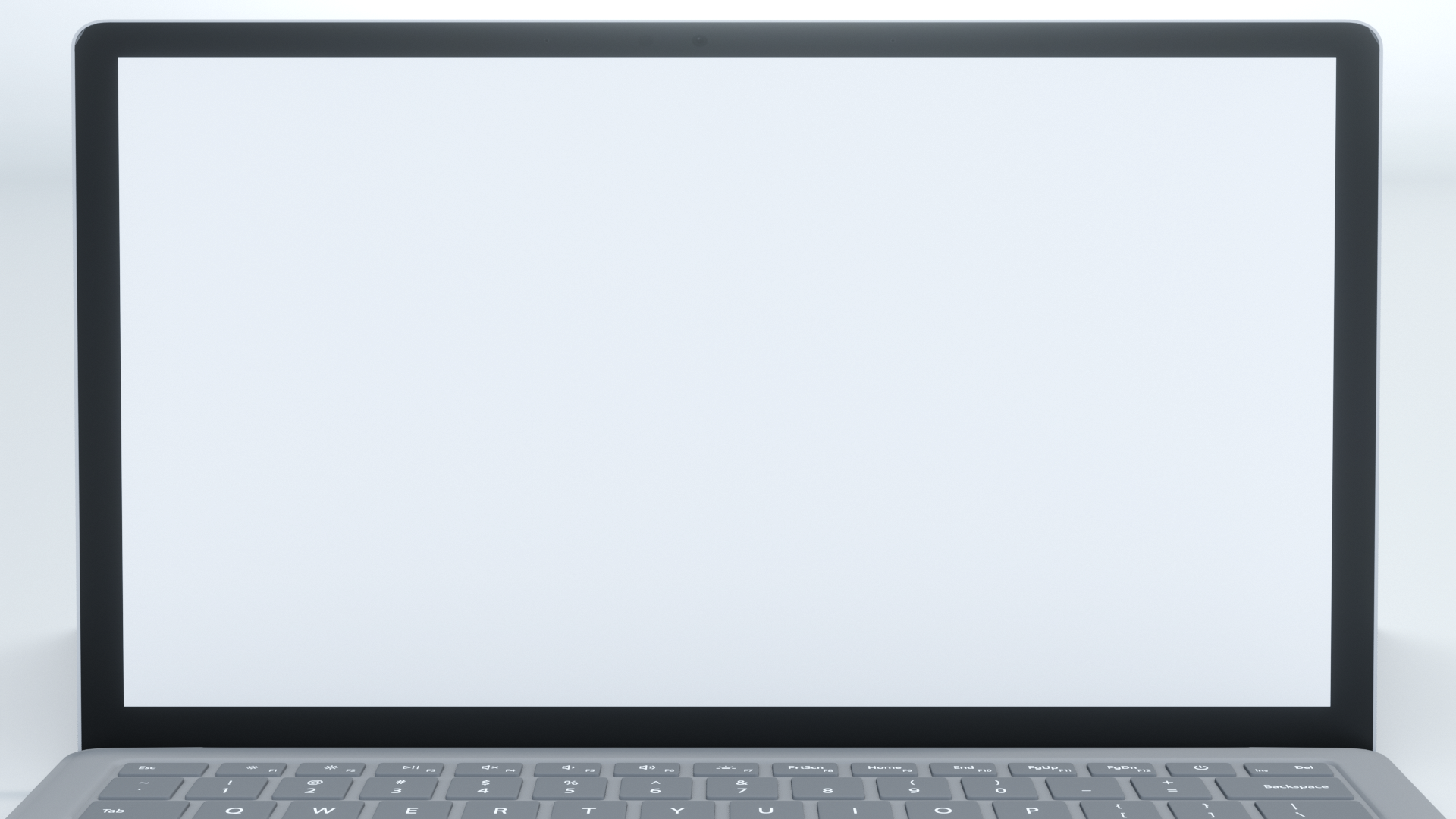 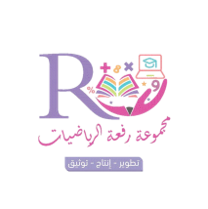 عنوان الدرس :
التاريخ :   /    / 1443هـ
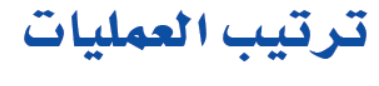 الحصة  :     الفصل : 1 /
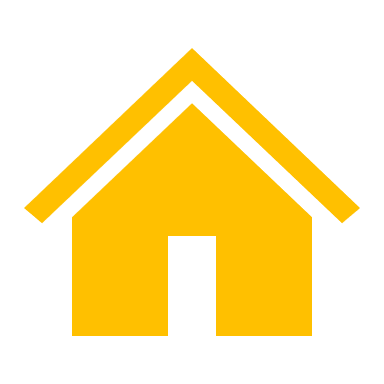 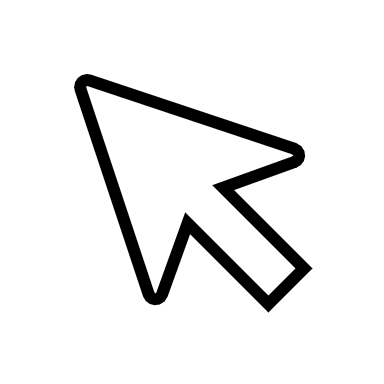 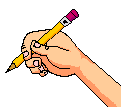 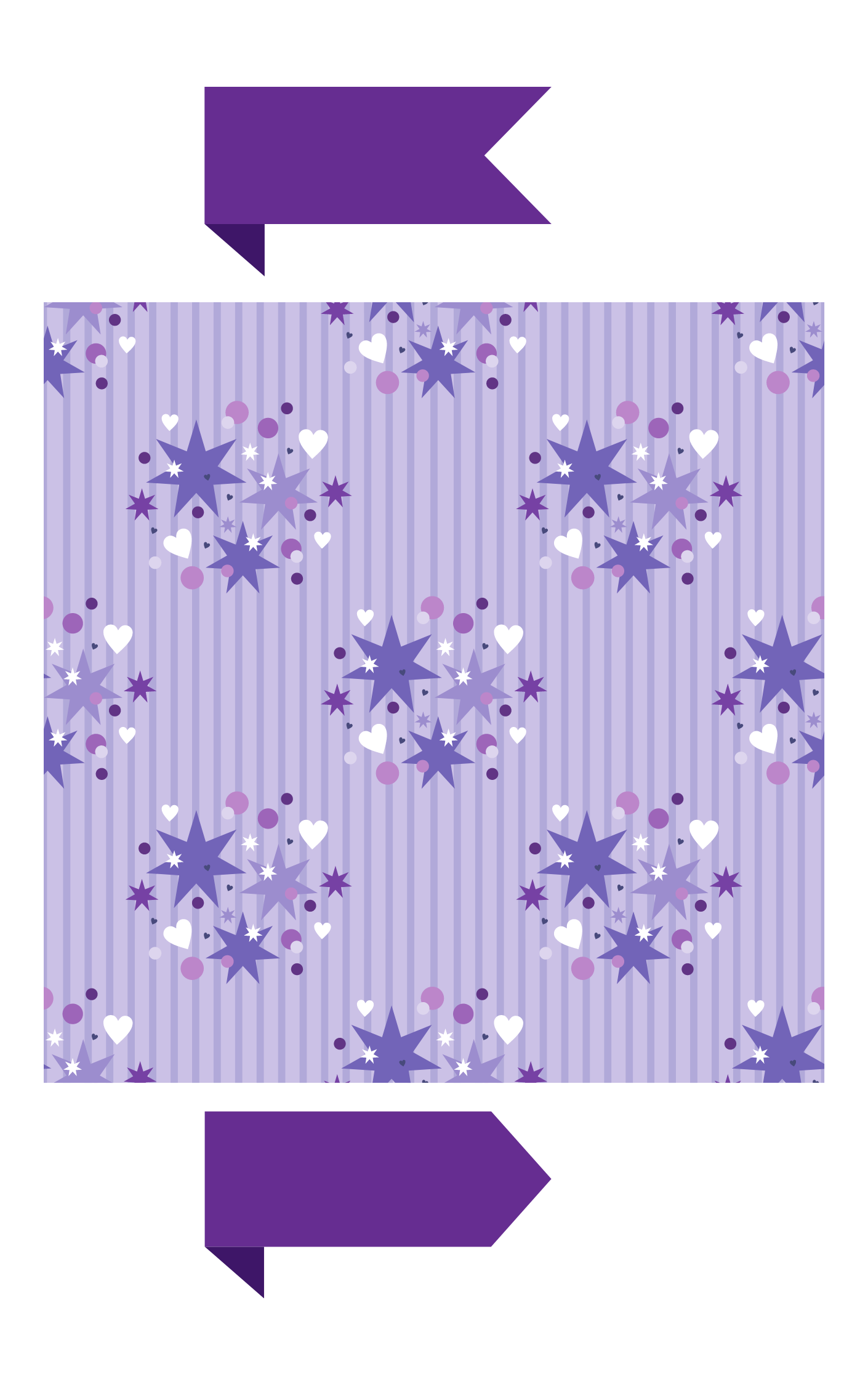 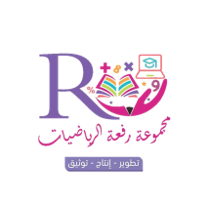 الواجب :
منى الثبيتي
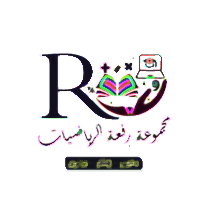 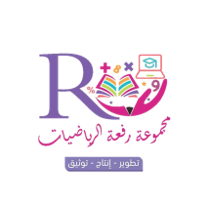 منى الثبيتي